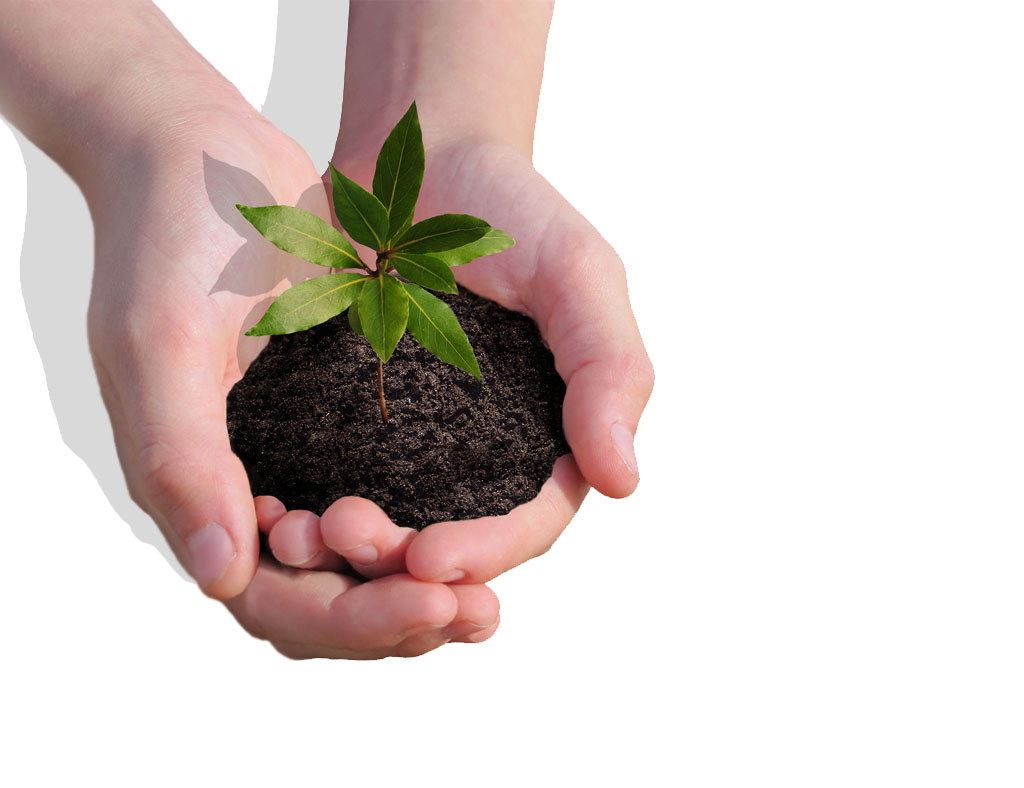 INSTITUTO TECNOLÓGICODE CHINÁ
Rendición de Cuentas2010
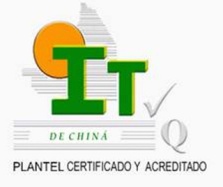 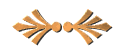 Mensaje Institucional
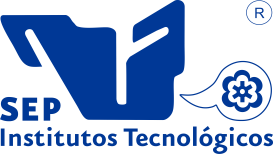 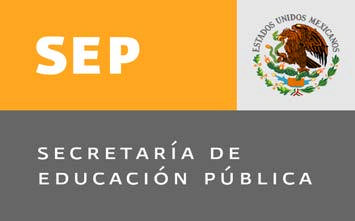 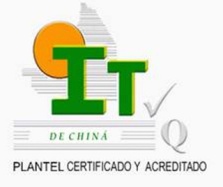 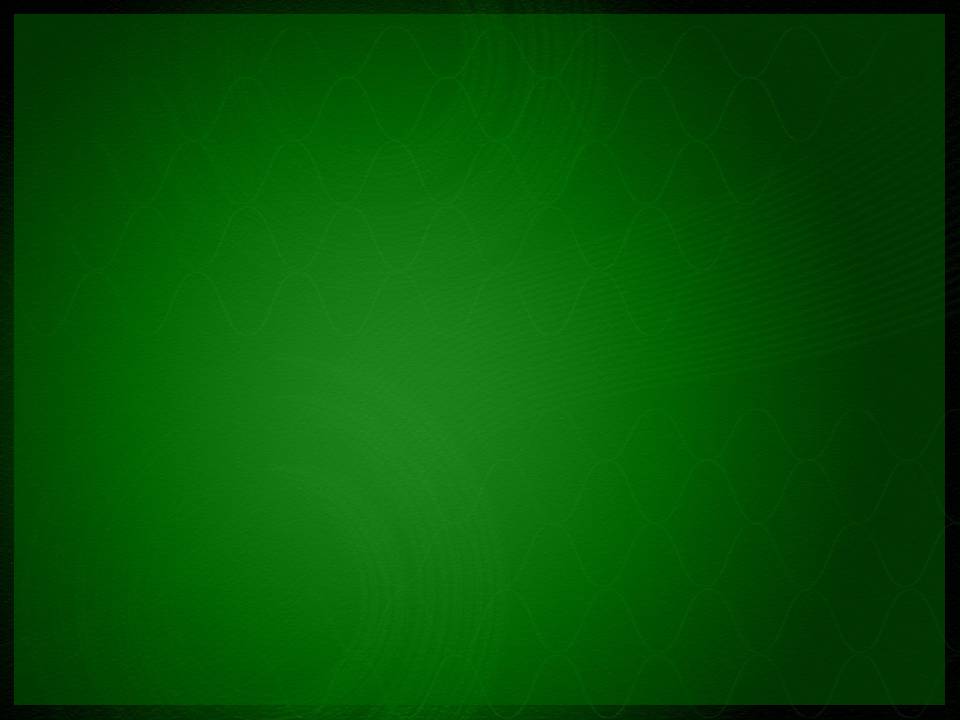 La Rendición de cuentas  como pilar fundamental  entre la relación Gobierno y  la ciudadanía;   fomenta  la práctica transparente  y el fácil acceso a la  información, de las funciones de cada organo que integran el gobierno.

En relación a lo anterior y en cumplimiento a la obligación de políticos y funcionarios de informar sobre sus decisiones y de justificarlas publicamente, lo cual se fundamenta en la Ley Federal de Responsabilidades Administrativas de los Servidores Públicos, en los términos que establecen las disposiciones legales, en específico el artículo 8 fracc. IV (DOCF30JUn.06).

 En observancia de esta norma  presentamos en este documento el informe de Rendición de cuentas sobre los logros de los objetivos  y metas alcanzados en el 2010, del Instituto Tecnológico de Chiná, las cuales emanan de un proceso que inicia a nivel macro con el Plan Nacional de Desarrollo 2007-2012 (PNP) y del Programa de Innovación y Desarrolllo ( PIID) y que da lugar al programa de Trabajo Anual ( PTA) del Instituto.
Mensaje
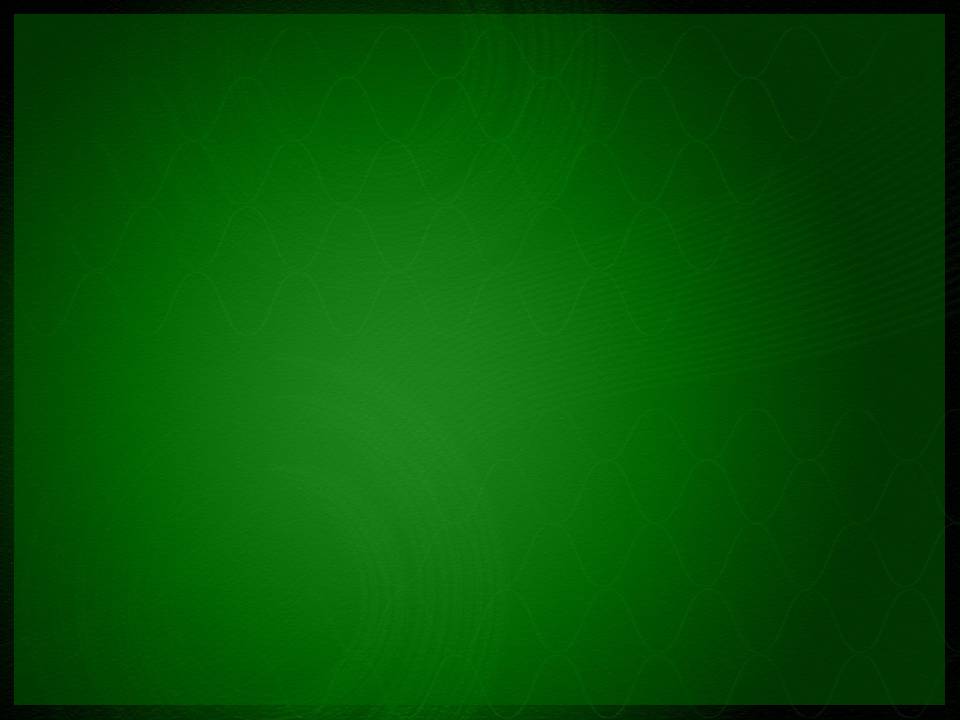 La Rendición de cuentas como aspecto final de nuestro quehacer  educativo, que inicia con la etapa de planeación, nos permite la evaluación de los logros alcanzados y la inversión ejercida; cuestionarnos sobre la eficacia de las acciones realizadas y la transparencia y objetividad en el manejo de los recursos. Dando la posibilidad a los diferentes sectores de la sociedad de valorar nuestra gestión institucional.






Ing. Antonio Collí Misset
Director
Mensaje
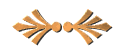 Introducción
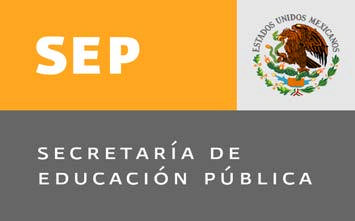 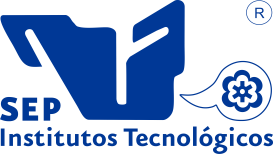 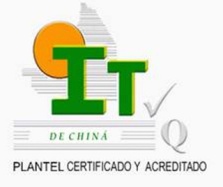 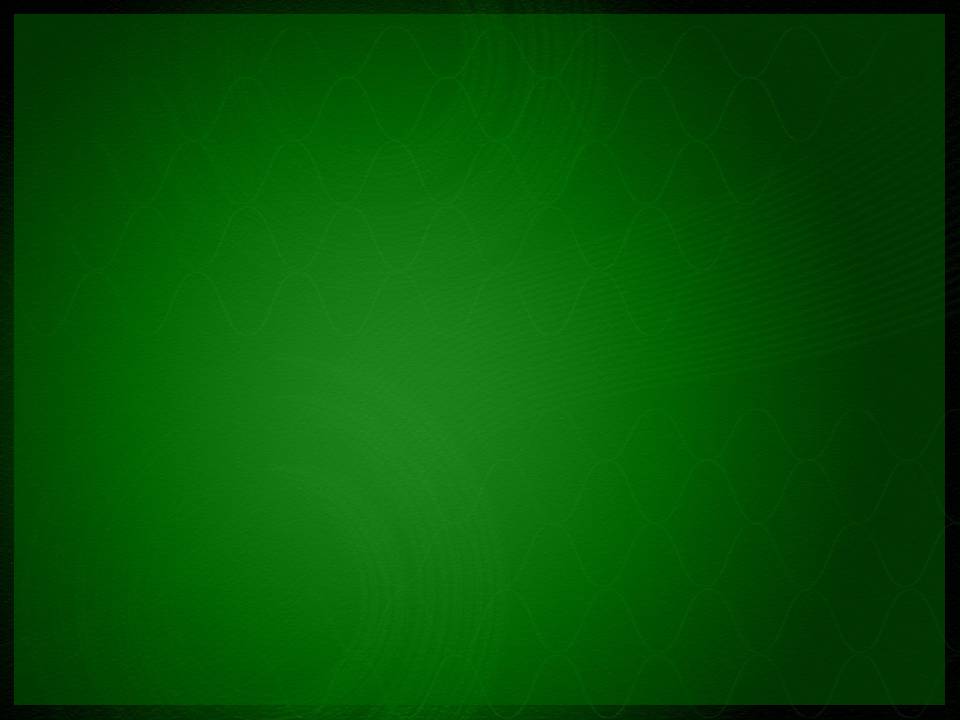 El Modelo Educativo para el siglo XXI, del Sistema Nacional de Educación Tecnológica, tiene como eje central el Proceso Educativo y en él convergen cinco procesos estratégicos. El Académico, Vinculacón, Planeación, Calidad y el de Servicios Administrativos. Cada uno de estos procesos estrategicos plantean un determinado número de proyectos, en cada proyecto se cuantifican las metas a lograr de cada plantel y el presupuesto que conlleva su realización.

En el presente informe de rendición de cuentas 2010, se desarrollan  las principales metas planteadas en el Instituto Tecnologico de Chiná; dentro de cada uno de los proyectos institucionales que contemplan cada proceso estrategico, el avance logrado en cada una de  las metas, al final del periódo y el comparativo de cada. Una de ellas, respecto a las metas alcanzadas en el 2009.

Al final de cada proceso, se hace analisis y se emite conclusiones sobre los logros alcanzados, con el proposito de resaltar los aciertos y determinar las causas que originaron el no cumplimiento de algunas metas, con el fin de definir las acciones necesaris para su alcance.

Finalmente, se hace el planteamiento de los retos y desafíos que debamos afrontar para el  presente periodo, que permitirá tener cada vez un proceso educativo de mayor calidad en el desarrollo de las competencias genéricas  y específicas de los estudiantes a través de una educación integral, que haga comunión con nuestro lema:

“Aprender Produciendo”
Introducción
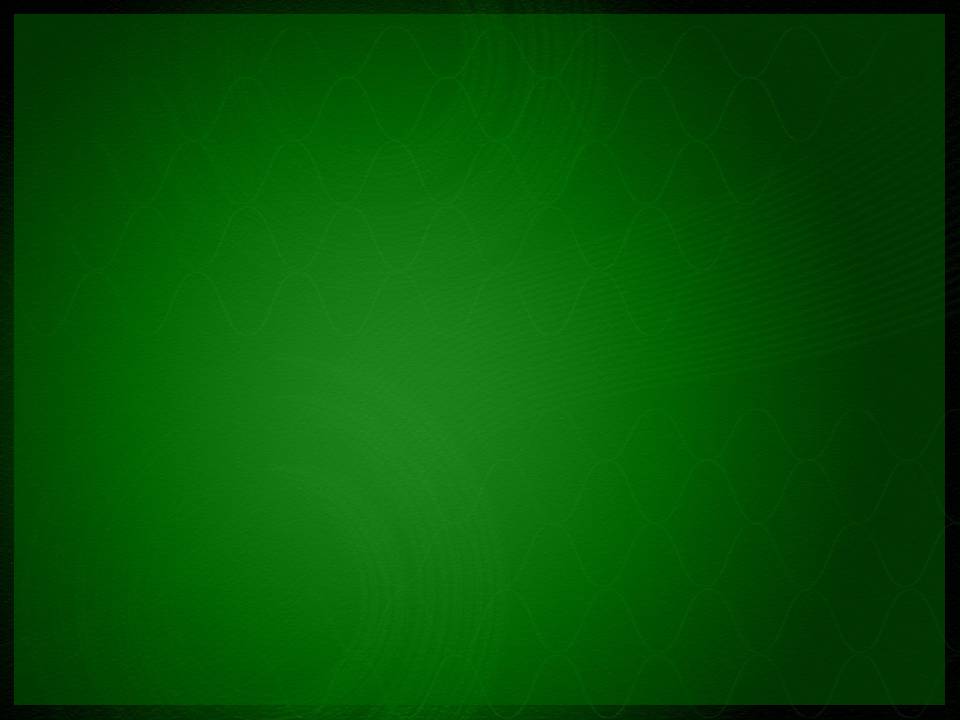 VISIÓN
Ser una Institución educativa formadora de ciudadanos del mundo a través del desarrollo sostenido, sustentable y equitativo, con personal capacitado, con altos estándares de calidad, protectora del medio ambiente e interactuando con las necesidades que exigen los cambios del país y la comunidad.
MISIÓN
Formar profesionales humanistas con pertinencia, portadores de conocimientos vanguardistas y competitivos; emprendedores e innovadores a través de una educación superior científica y tecnológica de alta calidad.
ITChiná
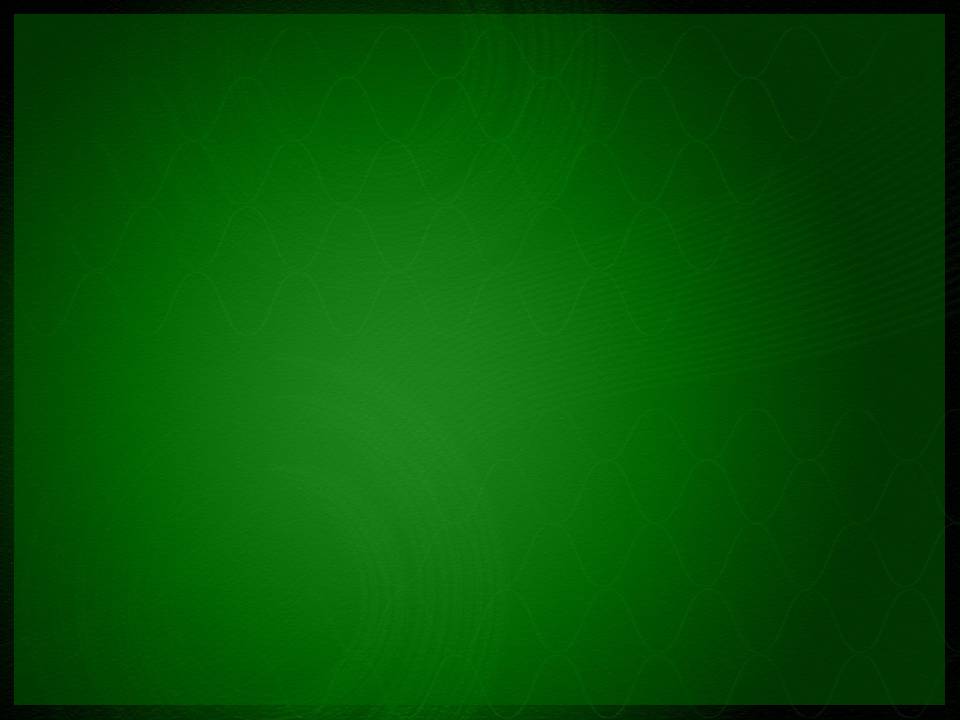 Conciencia Ecológica
Respeto
Honestidad
Pertinencia
Conciencia  
política
Habilidades de Equipo
IT CHINÁ
Valores
Empatia
Integridad
Liderazgo
Integridad
Compromiso
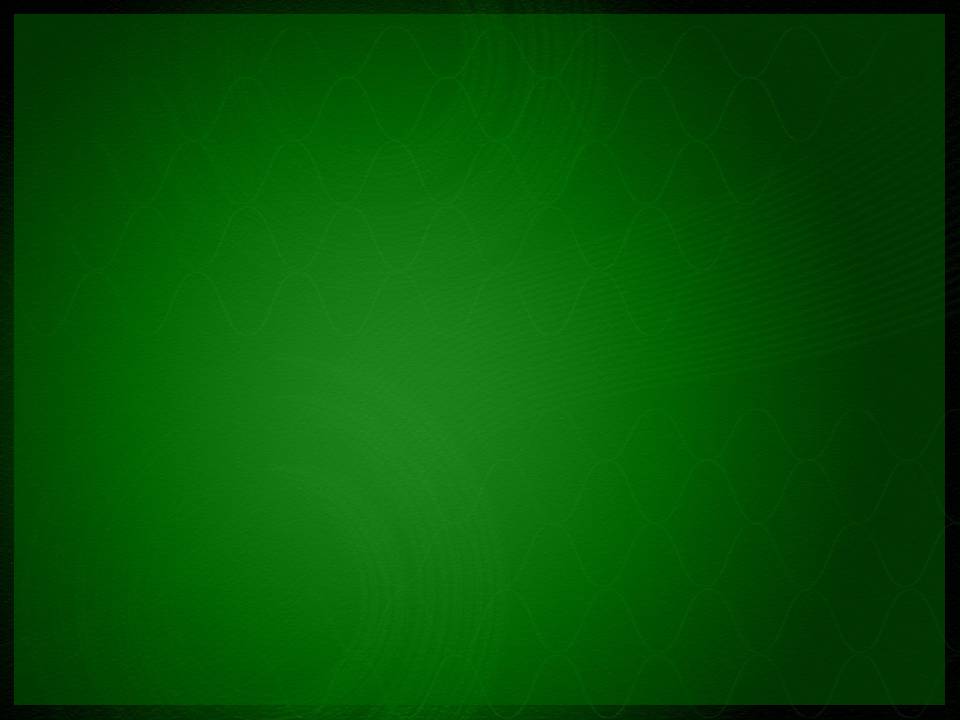 Las acciones del Instituto Tecnológico de Chiná,
están orientadas a la satisfacción de las necesidades y expectativas de nuestros clientes, mediante el cumplimiento de Normas aplicables a nuestra Organización, con el compromiso de mantener la Calidad a través de la mejora continua.
Política de Calidad
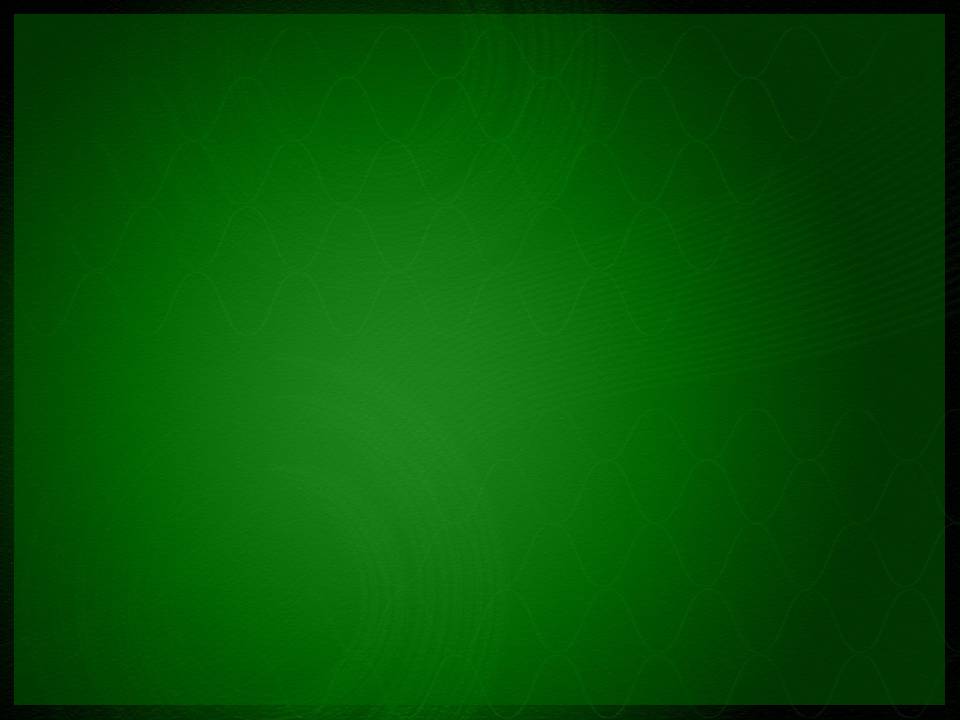 Director
Ing. Antonio Collí Misset
Subdirección 
Académica
MC. Jorge E. Carvajal León
Subdirección de Servicios Administrativos
MDE. Alicia E. Puertovannetti Arroyo
Subdirección de Planeación y Vinculación
Ing. Miguel A. Burgos Campos
DEPARTAMENTOS
Organigrama Institucional
Recursos Humanos
L.I. Roger E. Pérez Velázquez
Planeación, Programación
y Presupuestación
L.A.E. Lizbeth Baez Gutierrez
Ciencias Básicas
Profre. José  C. Maldonado Chan
Recursos Financieros
MA. Carina Rocha Méndez
Ingenierías
MC. Nelson J. Pech May
Gestión Tecnológica y Vinculación
MC. Ricardo A. Chiquini Medina
Ciencia Económico Administrativas
MC. Antonio O. Chab Ruíz
Recursos Materiales y Servicios
Téc. David A. Chable Martínez
Actividades Extraescolares
Ing. José L. Valencia Gómez
Desarrollo Académico
MC. Benito B. Dzib Castillo
Servicios Escolares
Dra. Eulalia Henández García
Mantenimiento de Equipo
Ing. Enrique Arcocha Gómez
División de Estudios Profesionales
MC. Julio C. Chac Pérez
Centro de Información
Lic. German Pérez Balan
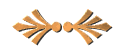 Marco Normativo
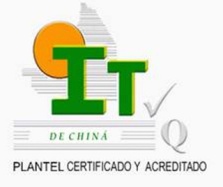 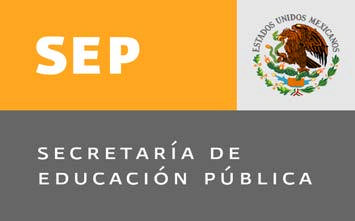 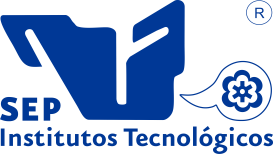 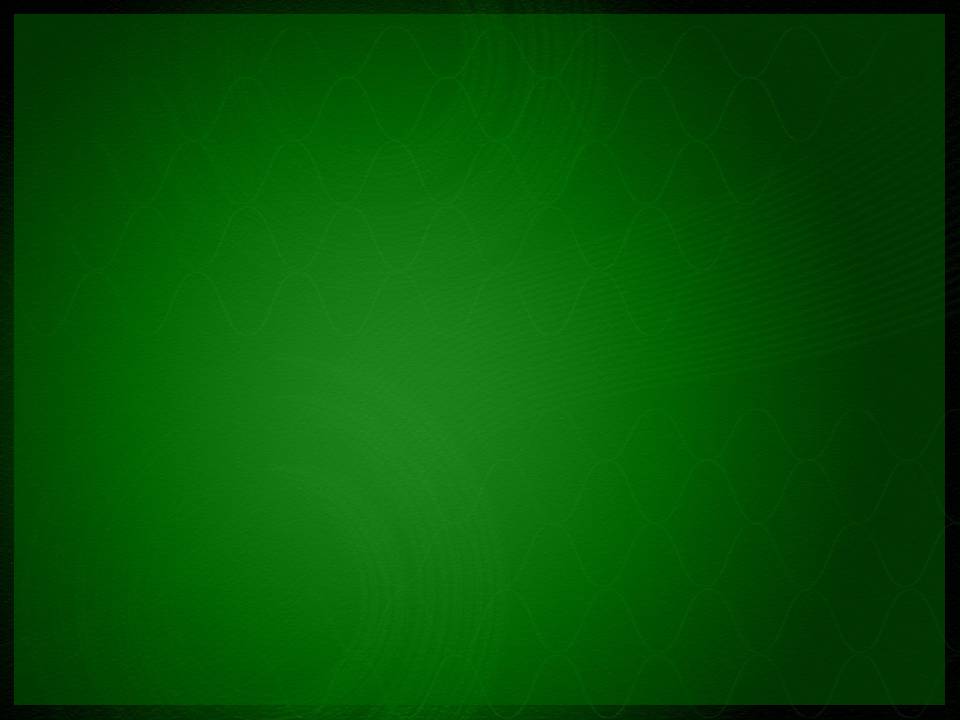 PND
PNE
Rendición
de
Cuentas
LFRSP
PTA-POA
PROSEDU
PIID
LFRSP
ITChiná
LFRSP:		Ley Federal de Responsabilidades Administrativas de 		los Servidores Públicos
PND:		Plan Nacional de Desarrollo
PNE:		Plan Nacional de Educación
PROSEDU:	Programa Sectorial de Educación
PIID:		Programa Institucional de Innovación y Desarrollo
PTA:		Programa Trabajo Anual
POA:		Programa Operativo Anual
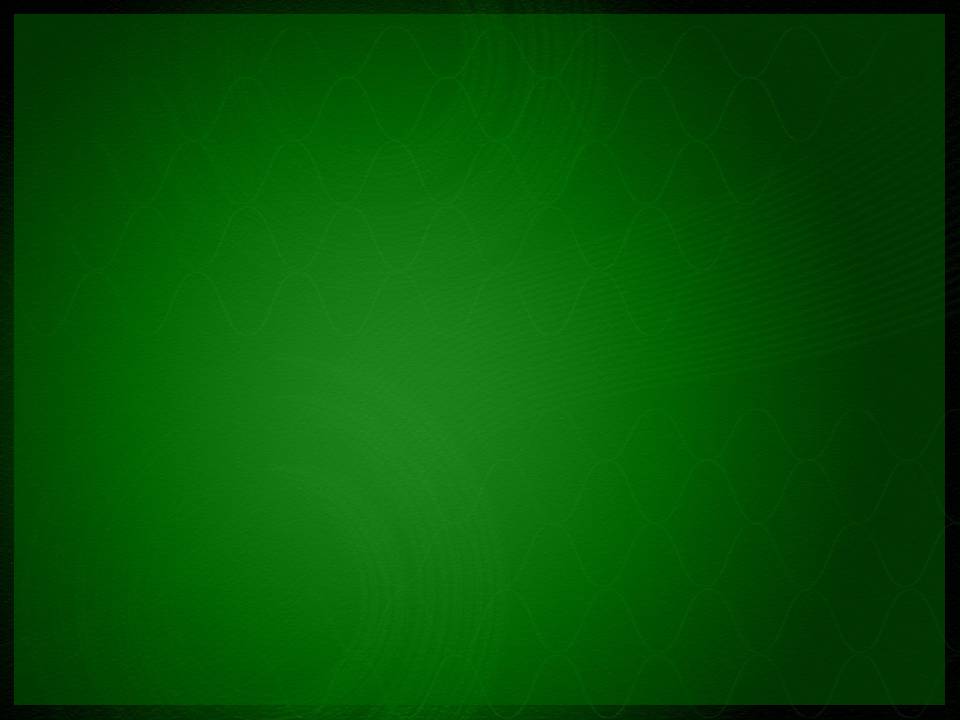 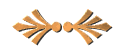 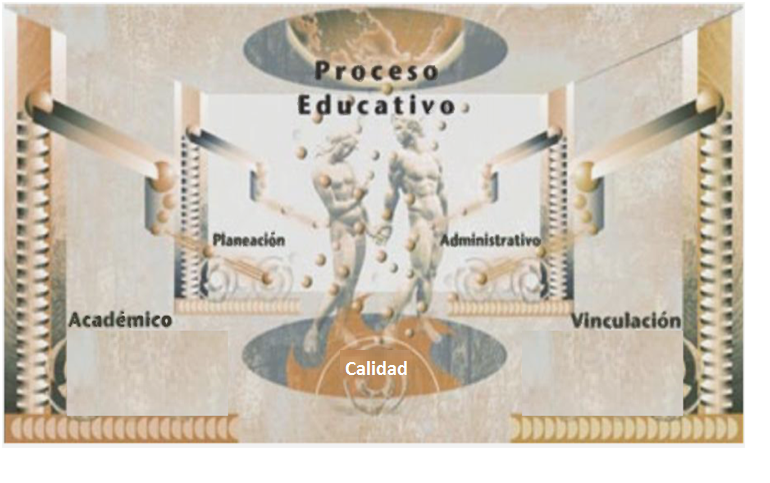 ITChiná
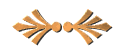 Avances en el logro de las Metas Institucionales
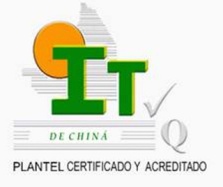 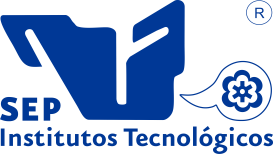 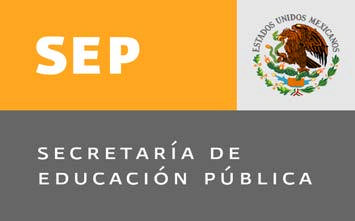 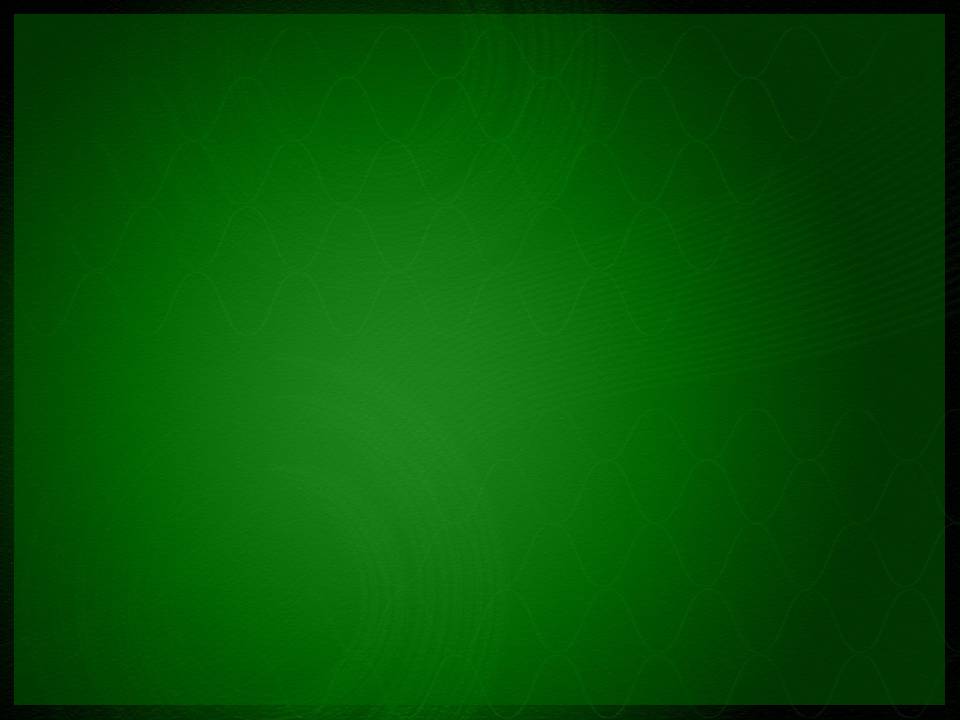 Académico
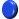 Vinculación
ProcesosEstratégicos
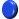 Planeación
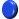 Administración de Recursos
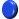 Calidad
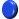 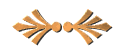 Proceso: Académico
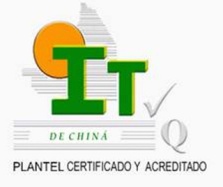 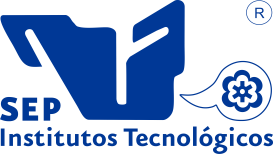 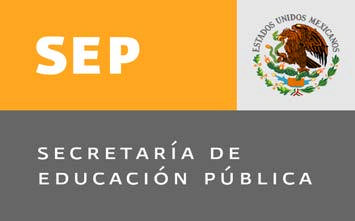 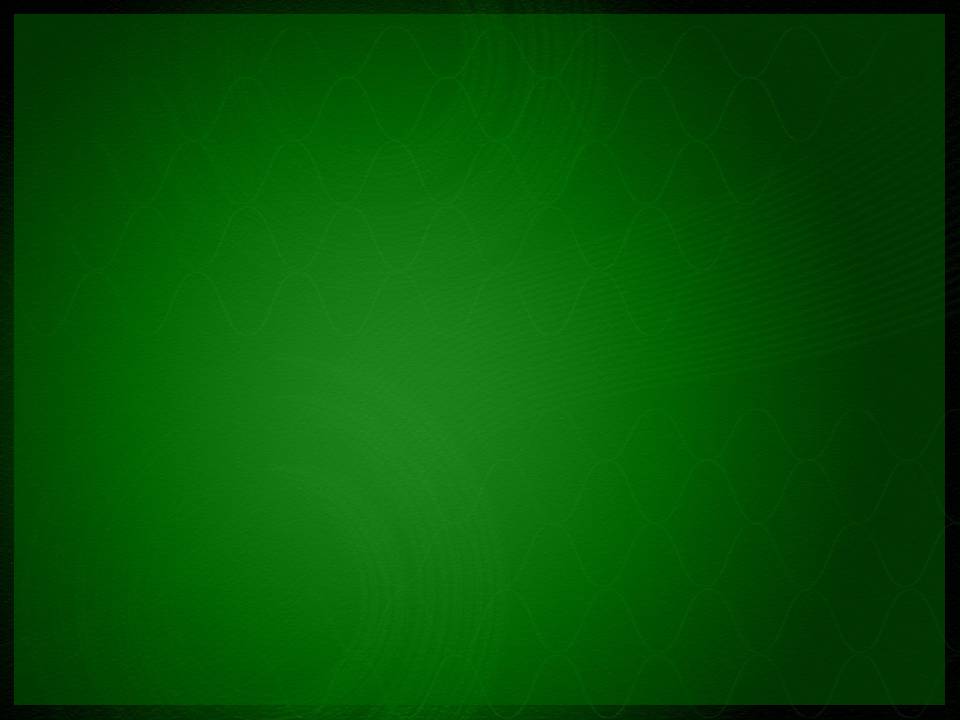 Ing.  en Agronomía
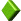 Ing. Forestal
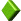 Lic. en Administración
Oferta Educativa
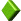 Ing. en Gestión Empresarial
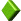 Lic. en Biología
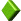 Ing. en Administración
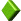 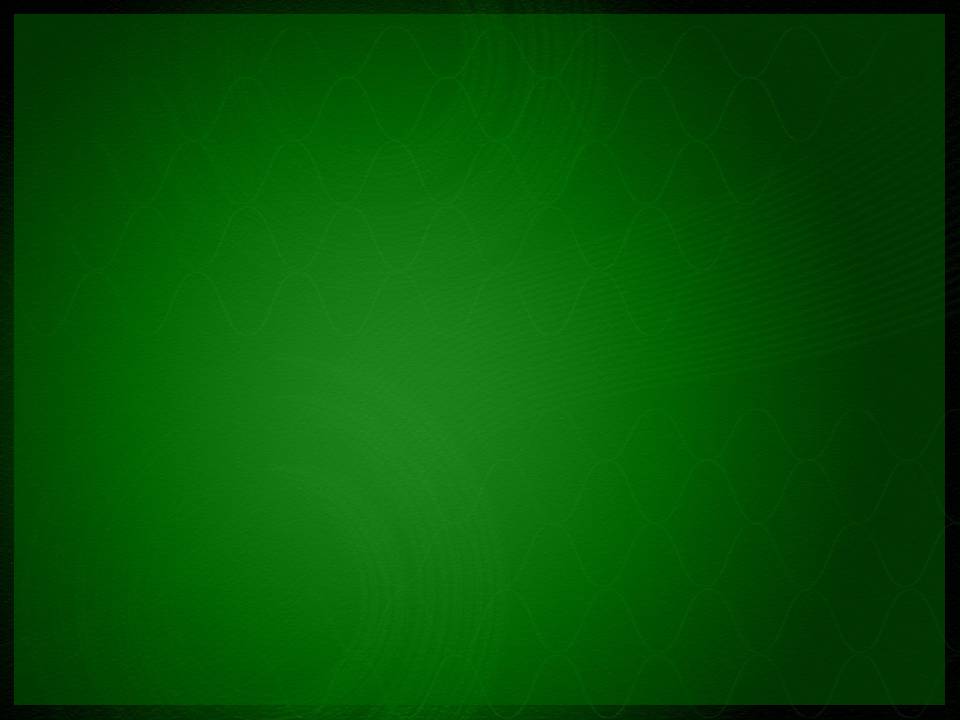 Matrícula 2010
La Meta para el 2010  es de 600 alumnos, se alcanzó el 94%
En el comparativo 2009-2010 se obtuvo un incremento de un 2.5%
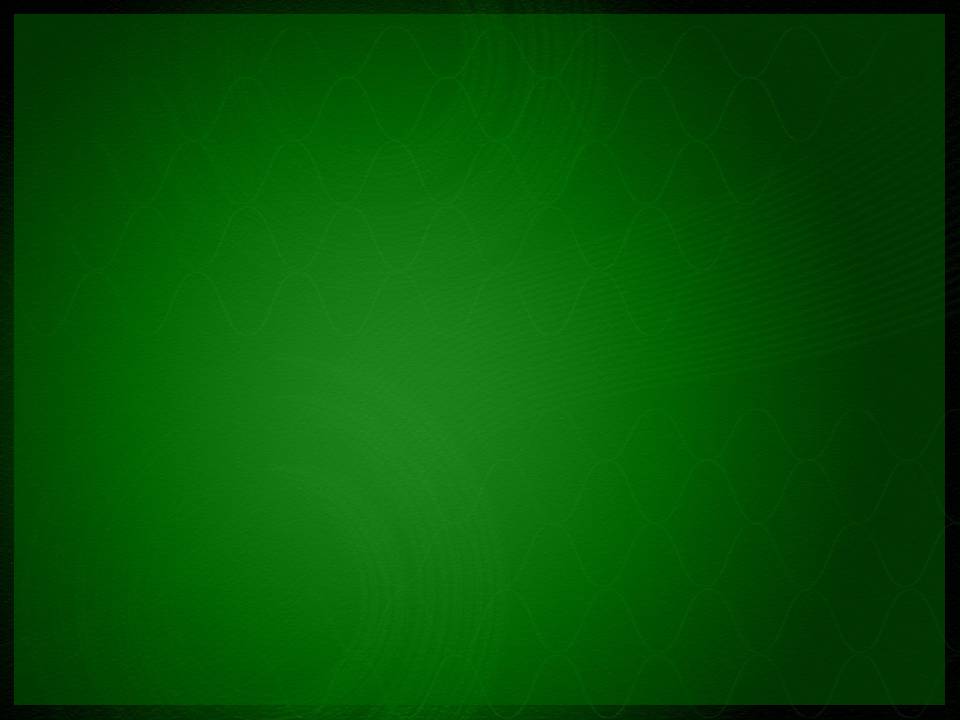 Matrícula Nuevo Ingreso
En el comparativo en el 2010, hubo un decremento del 1% sobre el total del 2009
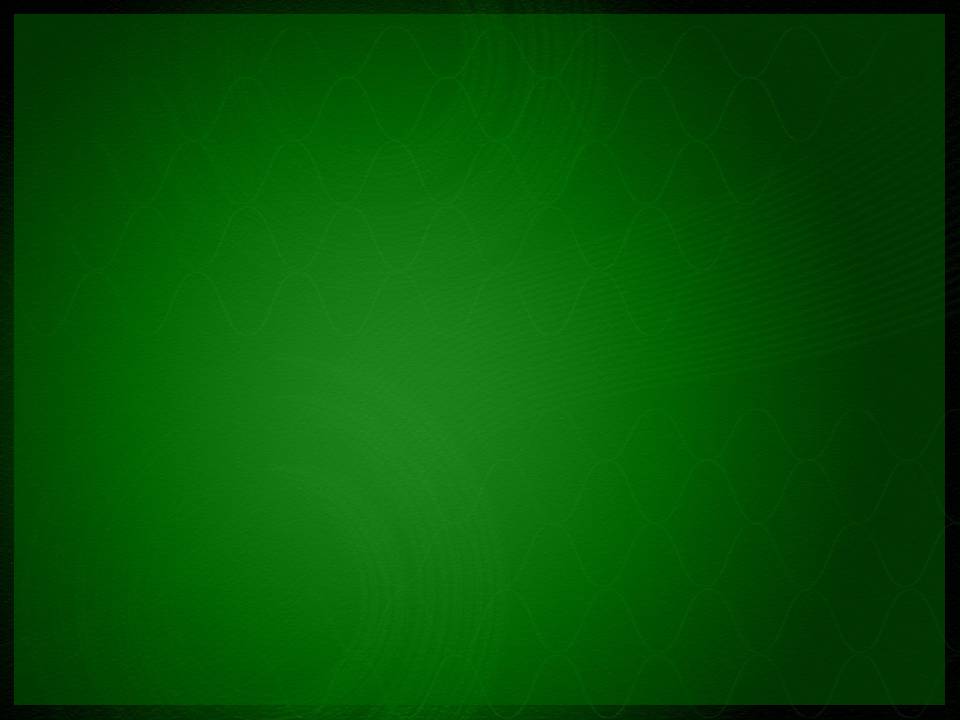 Reprobación y Deserción
En el comparativo 2009-2010, se observa en el índice de reprobación una diminución del .12% y en el índice de deserción un incremento del 1.45%
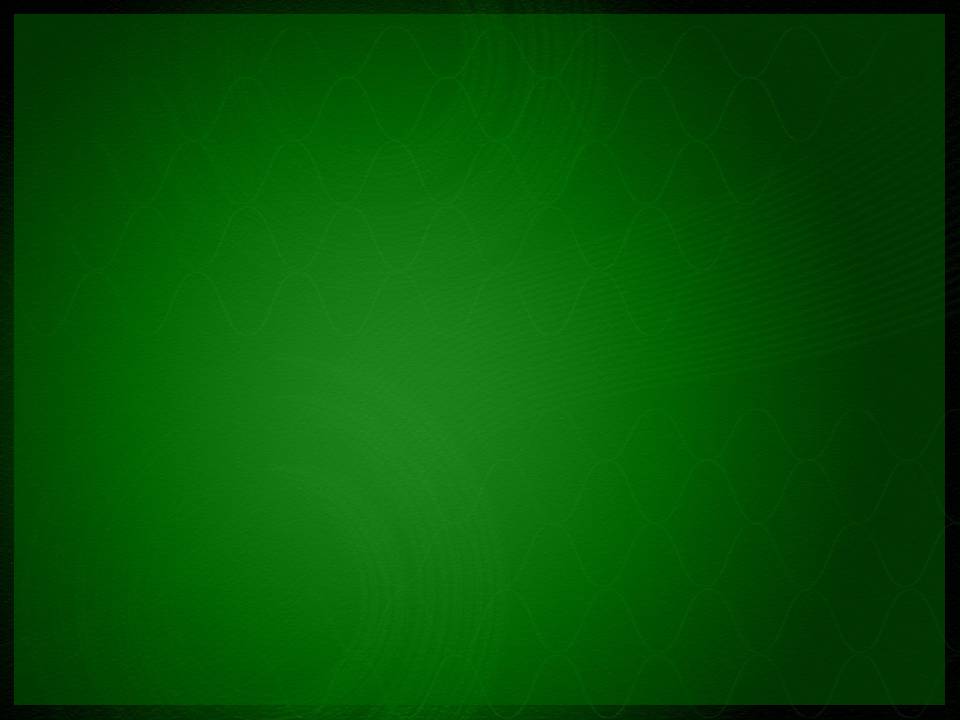 99
94
Becados
2009
Becados
2010
Becas: PRONABES
La Meta para el 2010  es de 120 alumnos, se alcanzó el 82.5%
En el comparativo 2009-2010 se obtuvo un incremento del  5.3%
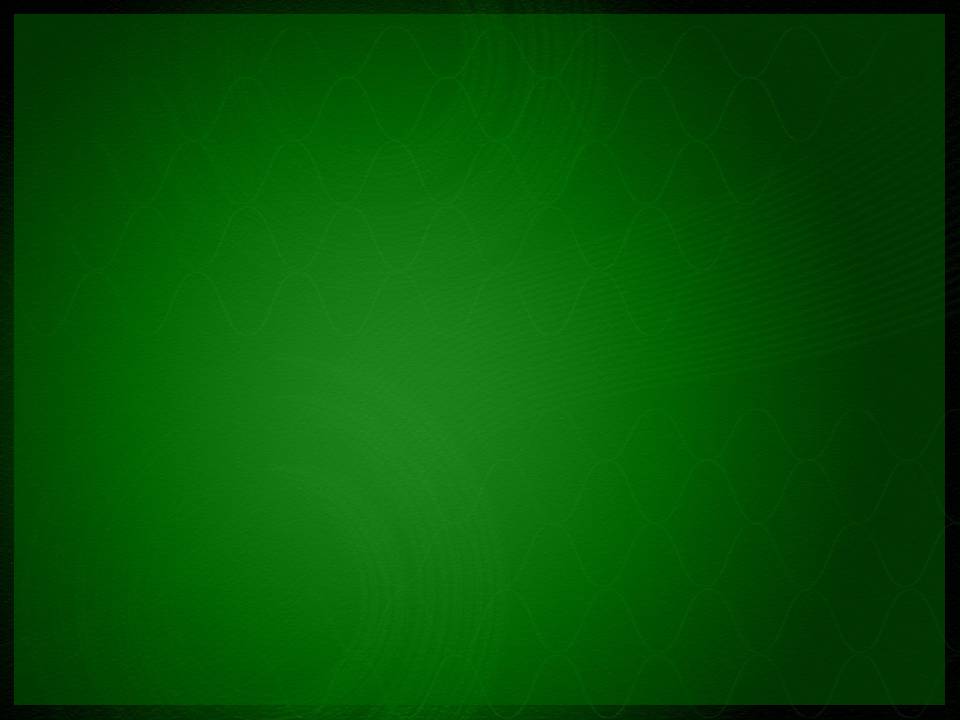 Índice de Egreso
La Meta para el 2010  es de 50% alumnos de egreso, se alcanzó el  43%
En el comparativo 2009-2010 se obtuvo un decremento del  0.6%
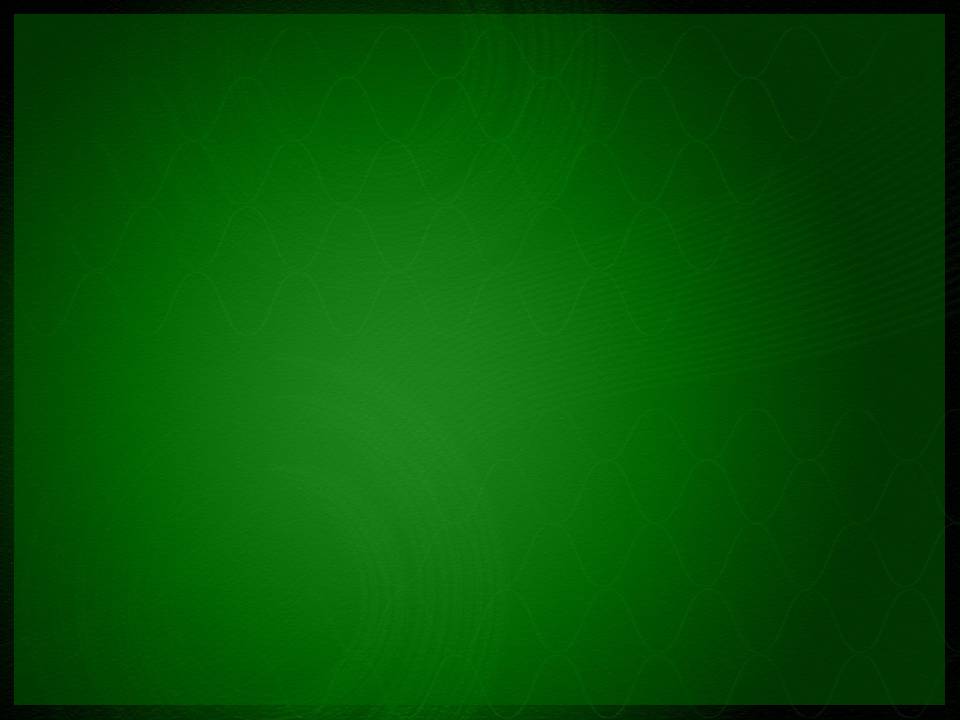 Titulación por Carrera
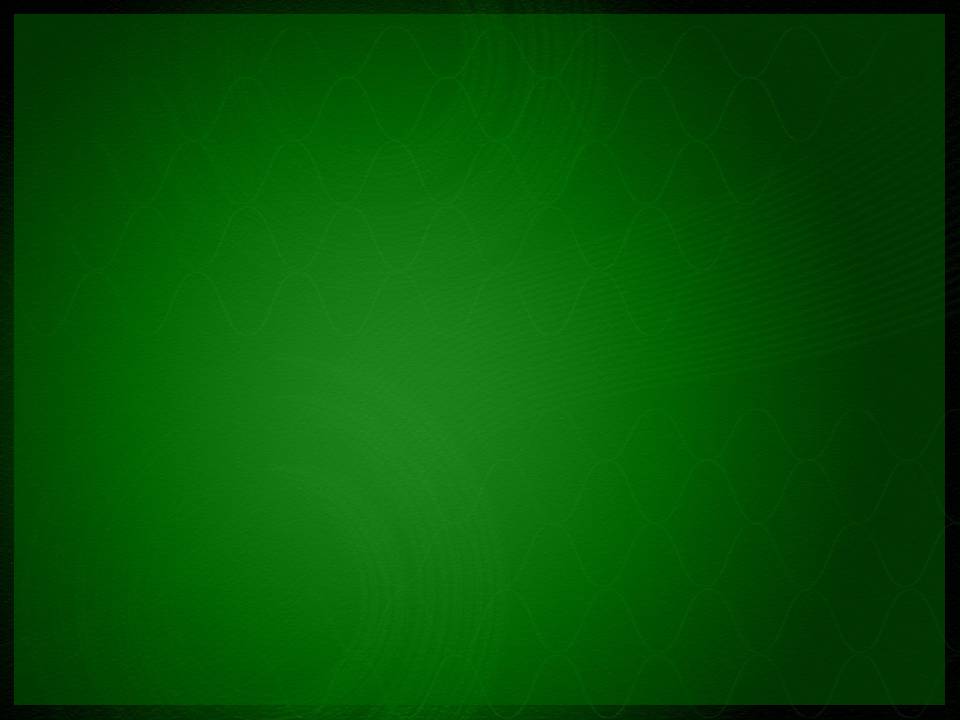 2010
2009
Títulos:		2036
	Volúmenes:	5225
	CD´s:		303
	Videos:		307
	Total de usuarios:	1,157
Centro de Información
Títulos:		2258
	Volúmenes:	5787
	CD´s:		303
	Videos:		307
	Total de usuarios:	3011
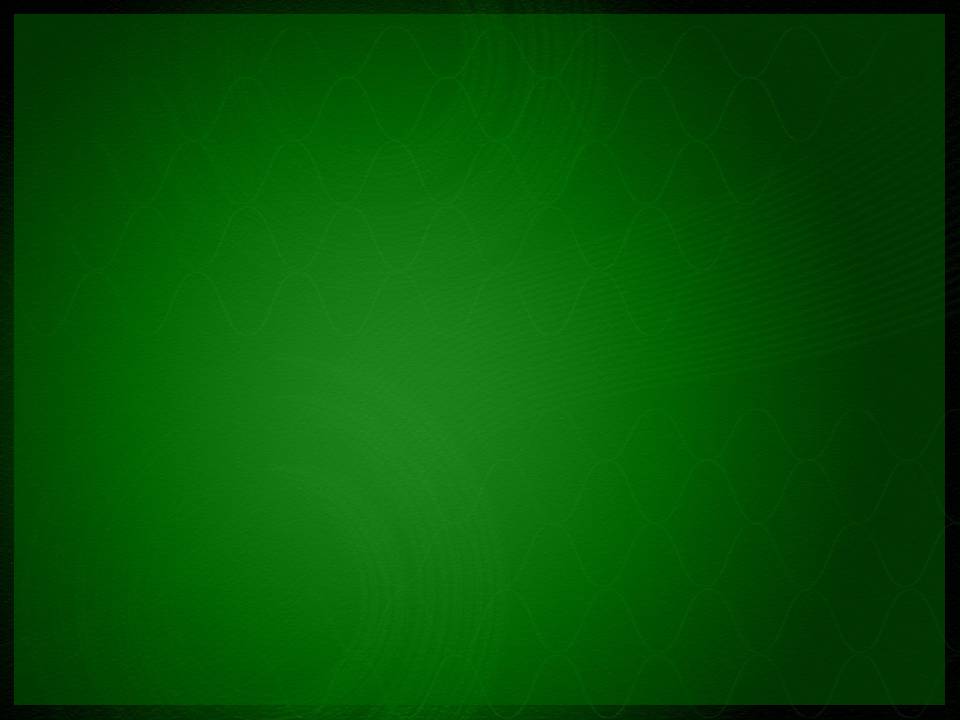 Actividades
cívicas,
304 alumnos
Beisbol,
Participación
18 alumnos
Futbol Soccer
Participación
18 alumnos
Escolta,
7 alumnos
Actividades Extraescolares
Concurso Poesía,
1 alumno
Banda de
Guerra,
12 alumnos
La Meta para el 2010  es de 360 alumnos, se alcanzó el 100%
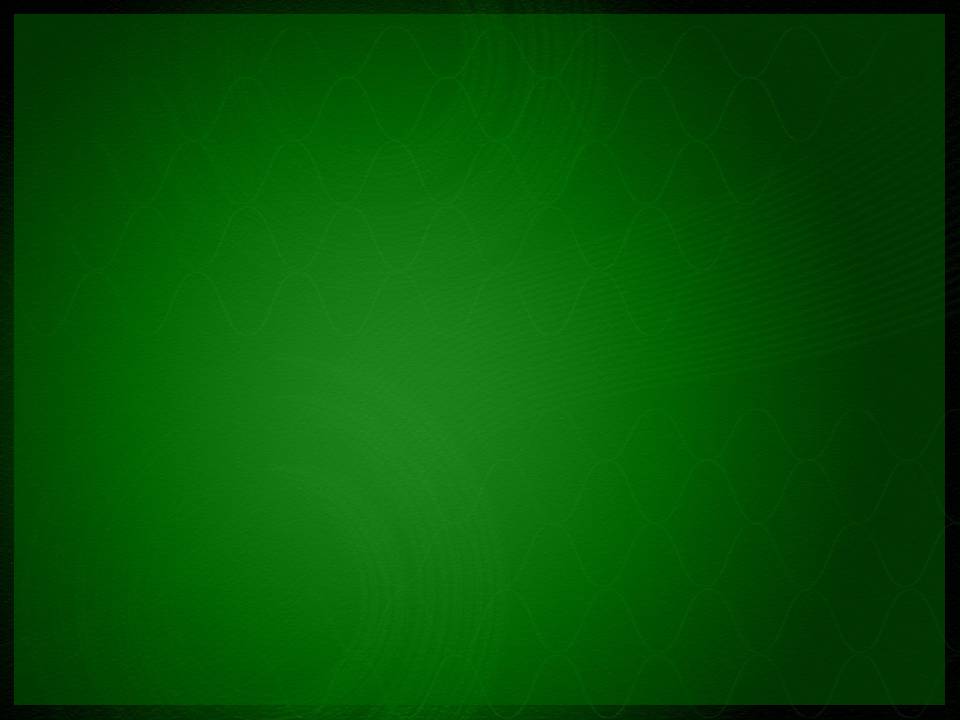 En relación a los resultados obtenidos durante el período 2010, es necesario:

Promoción de oferta educativa;
Fortalecer el programa de tutorías y asesorías;
Incrementar el apoyo de becas;
Fortalecer el programa de titulación;
Promover  la evaluación externa para acreditación y certificación;
Incrementar el acervo bibliográfico y de usuarios.
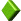 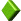 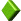 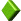 Conclusiones:
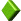 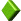 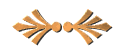 Proceso: Vinculación
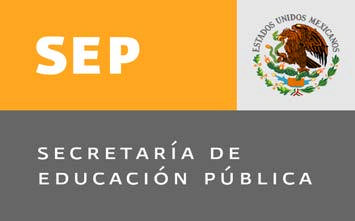 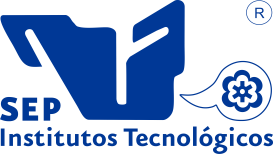 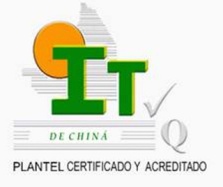 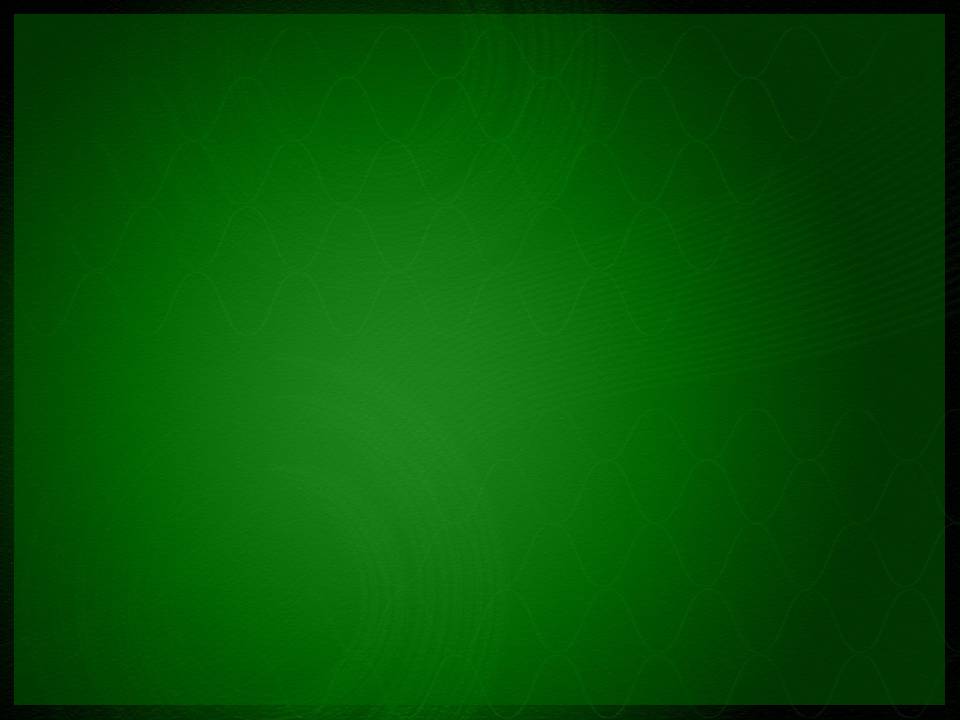 Vinculación: Acuerdos
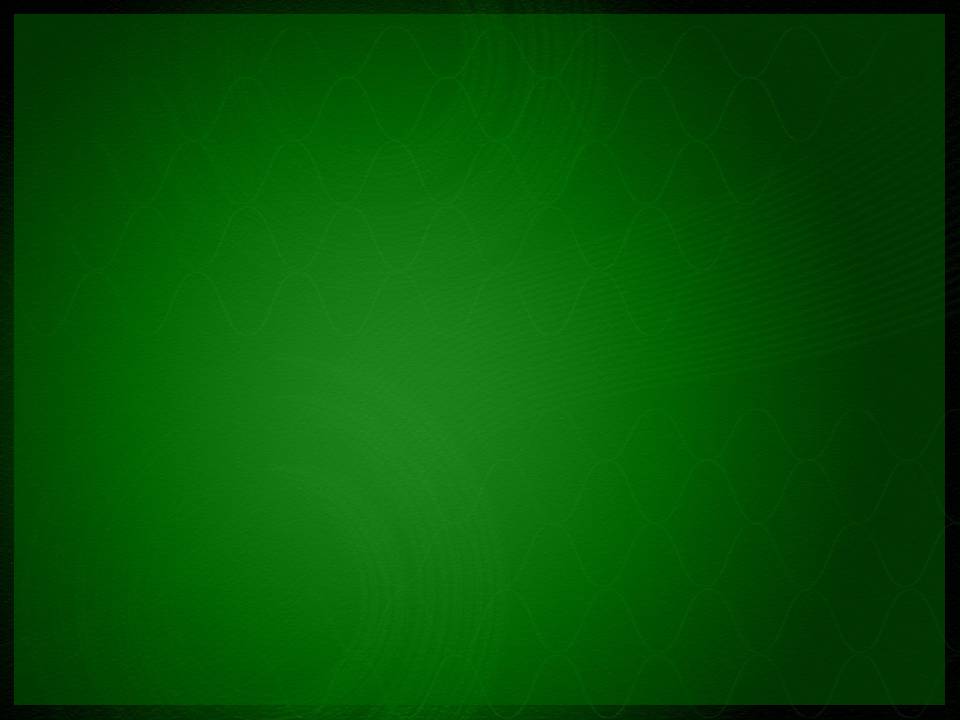 CONVENIOS
FONDO CAMPECHE: Sector público, Tamaño pequeña, Vigencia de 2008-2011
SEMARNAT: Sector público, Tamaño mediana, Vigencia de 2008-2011
SAT (2): Sector público, Tamaño mediana, Vigencia de 2008-2011
FINANCIERA RURAL: Sector público, Tamaño mediana, Vigencia de 2008-2011
MUN. CALAKMUL: Sector público, Tamaño mediana, Vigencia de 2009-2012
UAC: Sector público, Tamaño mediana, Vigencia de 2009-2012
ITLERMA: Sector público, Tamaño mediana, Vigencia de 2009-2012
1
3
2
4
5
6
7
Posicionamiento: Convenios
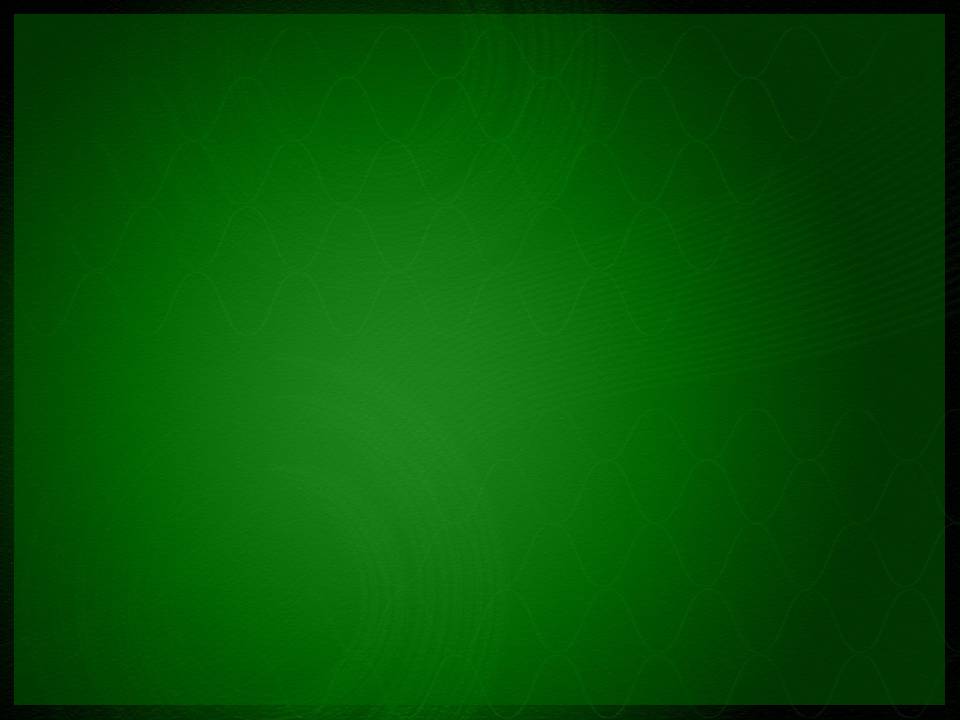 MUN. TENABO: Sector público, Tamaño mediana, Vigencia de 2009-2012
CBTIS No. 9: Sector productivo, Tamaño mediana, Vigencia de 2007-2010
SRIA. MEDIO RURAL Y APROV. SUSTENTABLE: Sector público, Tamaño mediana, Vigencia de 2010-2011
VANGUARDIA JUVENIL AGRADISTA: Sector productivo, Tamaño pequeña, Vigencia de 2007-2010
CONACYT: Sector público, Tamaño mediana, Vigencia de 2007-2010
SAR: Sector público, Tamaño pequeña, Vigencia de 2009-2012
EJIDO HOBOMÓ: Sector público, Tamaño mediana, Vigencia de 2010-2012
11
12
13
14
10
9
8
Posicionamiento: Convenios
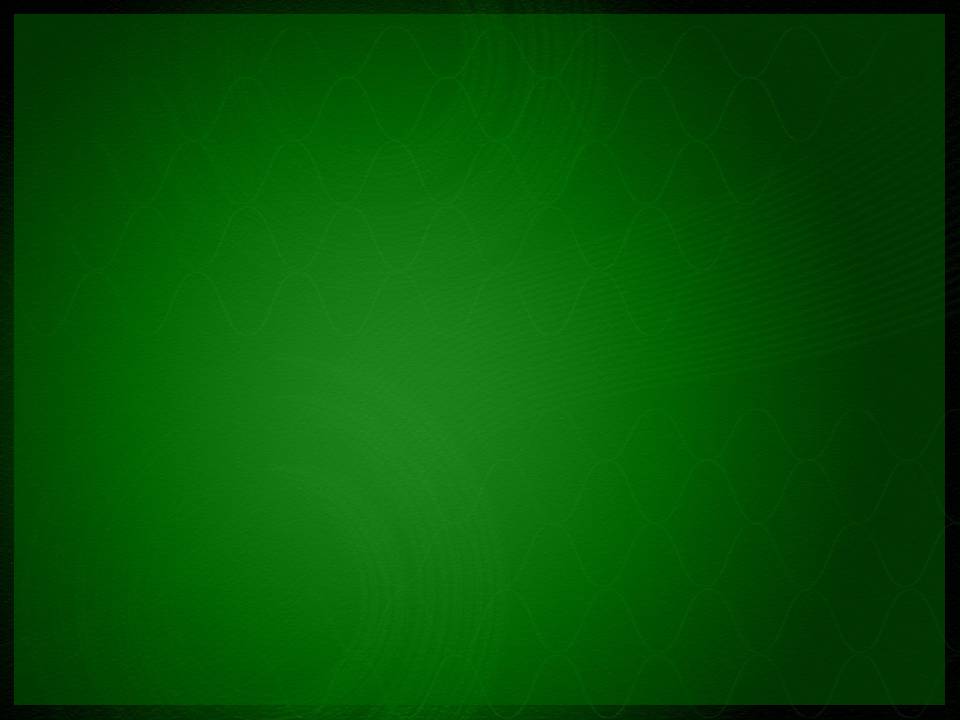 EJIDO POCYAXUM: Sector público, Tamaño mediana, Vigencia de 2010-2012
EJIDO NOHACAL: Sector público, Tamaño mediana, Vigencia de 2010-2012
EJIDO UAYAMON: Sector público, Tamaño mediana, Vigencia de 2010-2012
EJIDO NOHYAXCHEN: Sector público, Tamaño mediana, Vigencia de 2010-2012
EJIDO NILCHÍ: Sector público, Tamaño mediana, Vigencia de 2010-2012
ECOSUR: Sector público, Tamaño mediana, Vigencia de 2008-2013
COLEGIO POSTGRADUADOS: Sector público, Tamaño mediana, Vigencia de 2010-2013
15
16
18
21
17
19
20
Posicionamiento: Convenios
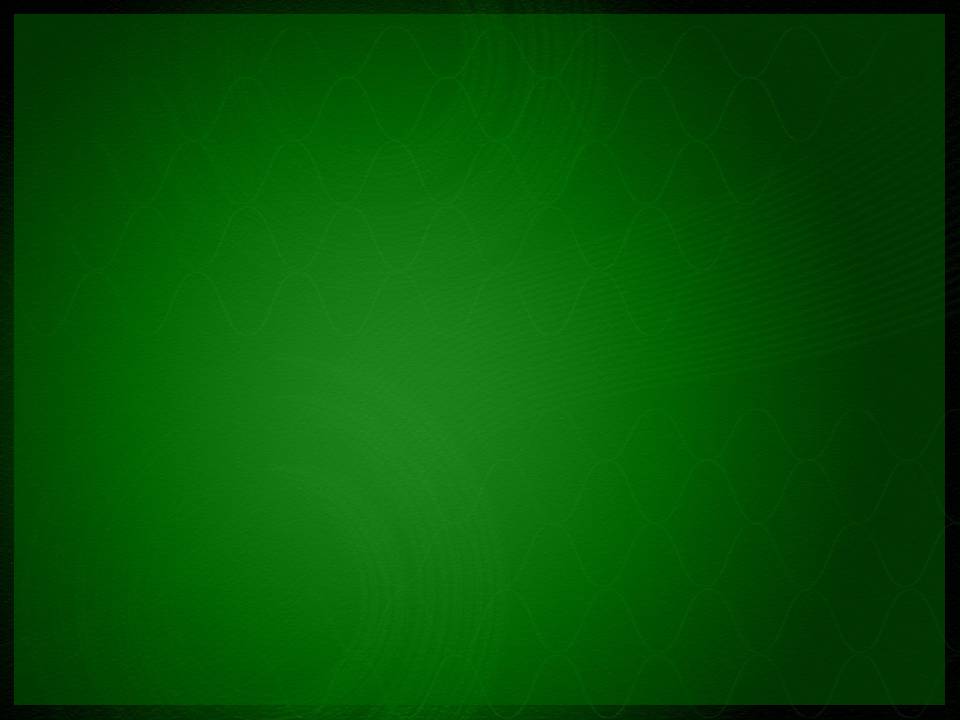 Servicio Social
Meta para el 2010  es de 40%  de alumnos en servicio social, se alcanzó el 100%
En el comparativo 2009-2010 se obtuvo un incremento del  11.4%
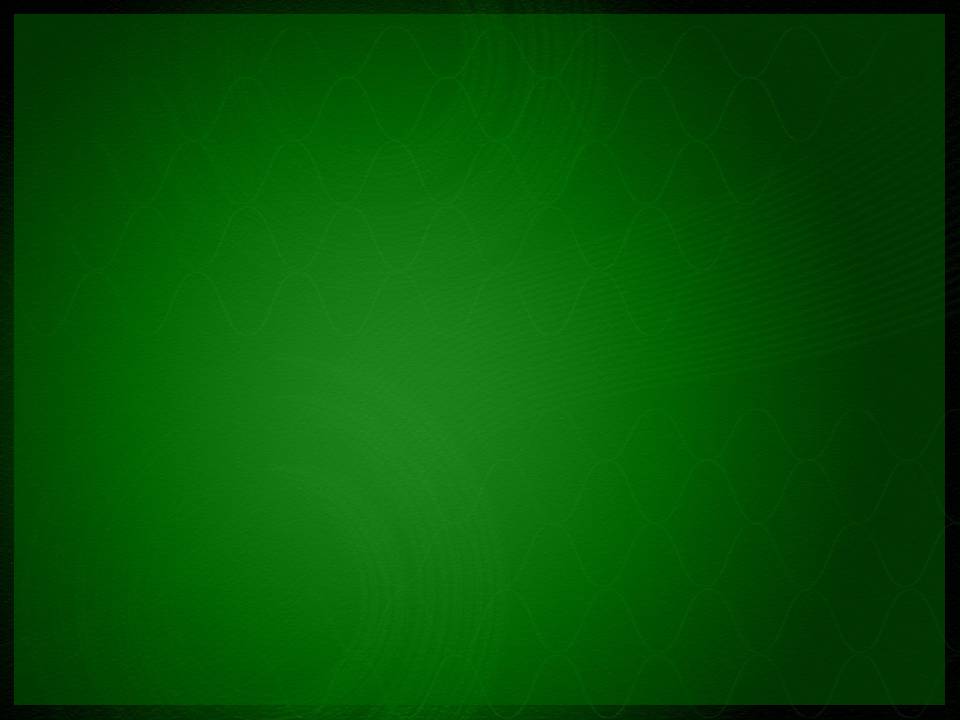 Residencia Profesional
En residencias profesionales,  se mantuvo con la misma cantidad
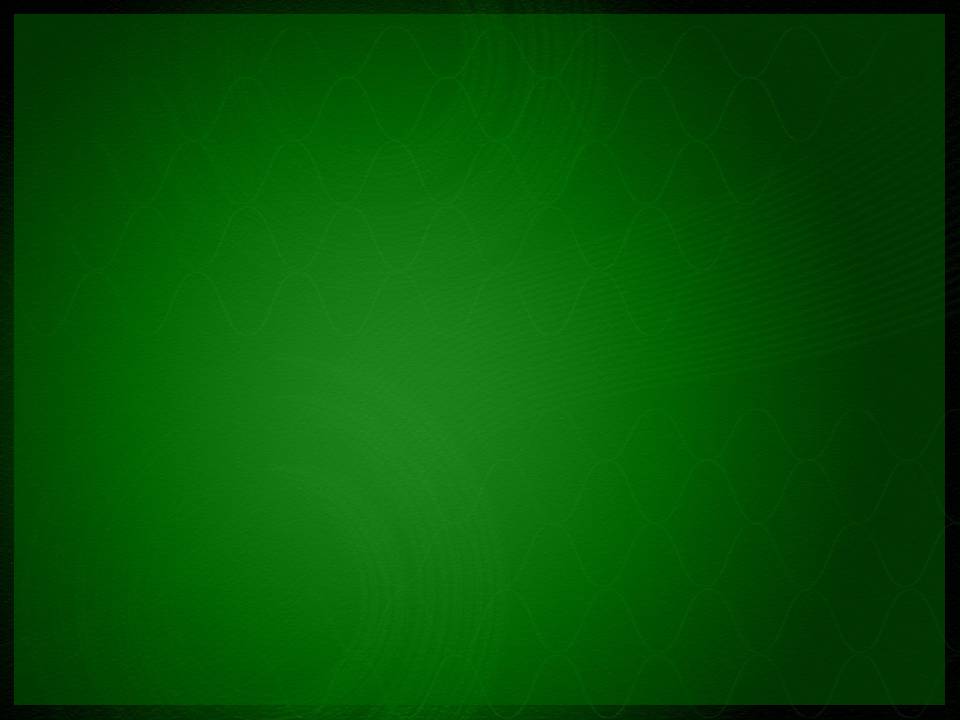 Capacitación a productores
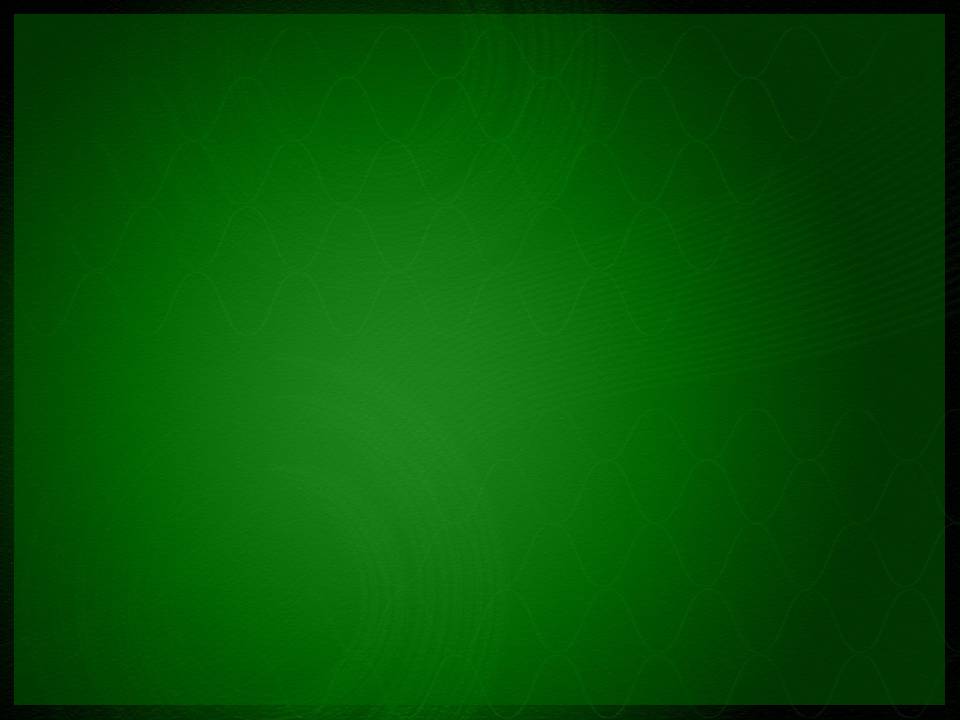 En relación a los resultados obtenidos durante el período 2010, es necesario:

Fortalecer a la Institución, a través de la actualización de acuerdos  nacionales e internacionales;

Inducir al cumplimiento del servicio social en programas comunitarios;

Fortalecer el programa del segundo idioma.
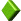 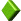 Conclusiones:
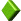 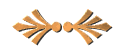 Proceso: Planeación
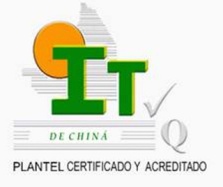 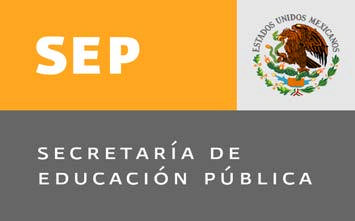 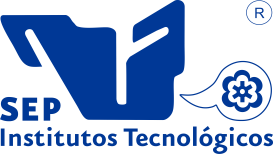 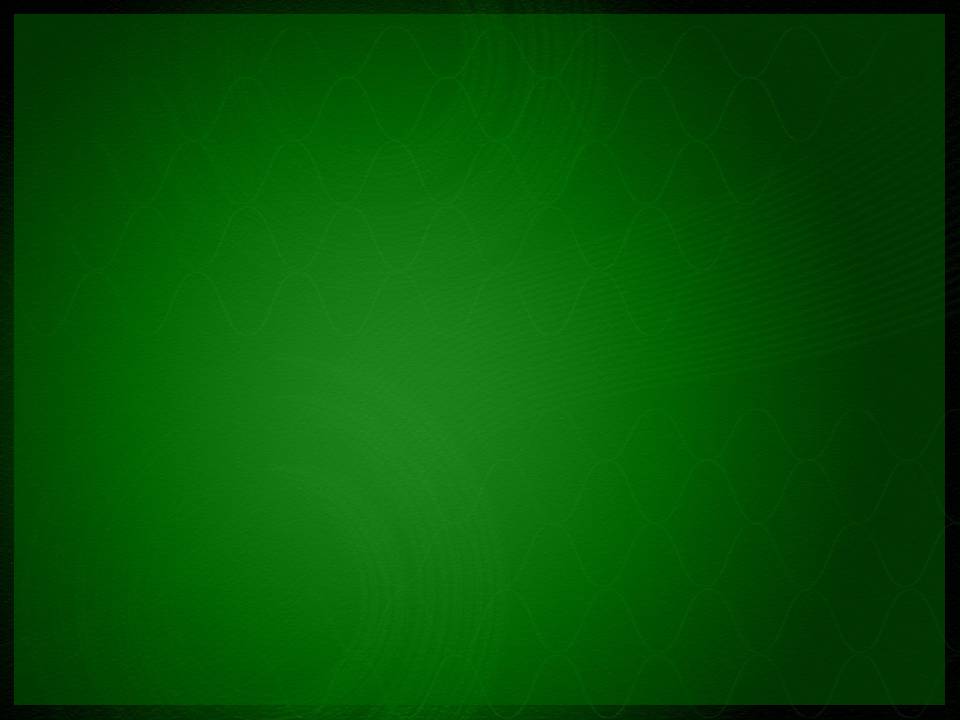 Captación y Ejercicio de Recursos
En  el comparativo 2009-2010, se obtuvo un incremento de captación del 1.8 % sobre el monto total.
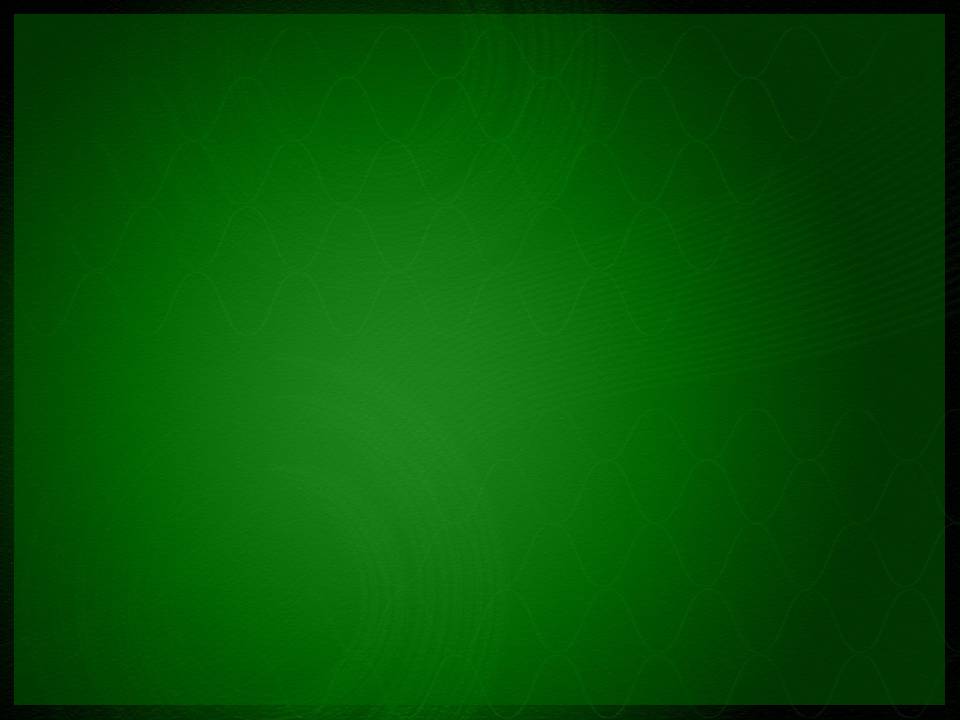 Captación y Ejercicio de Recursos
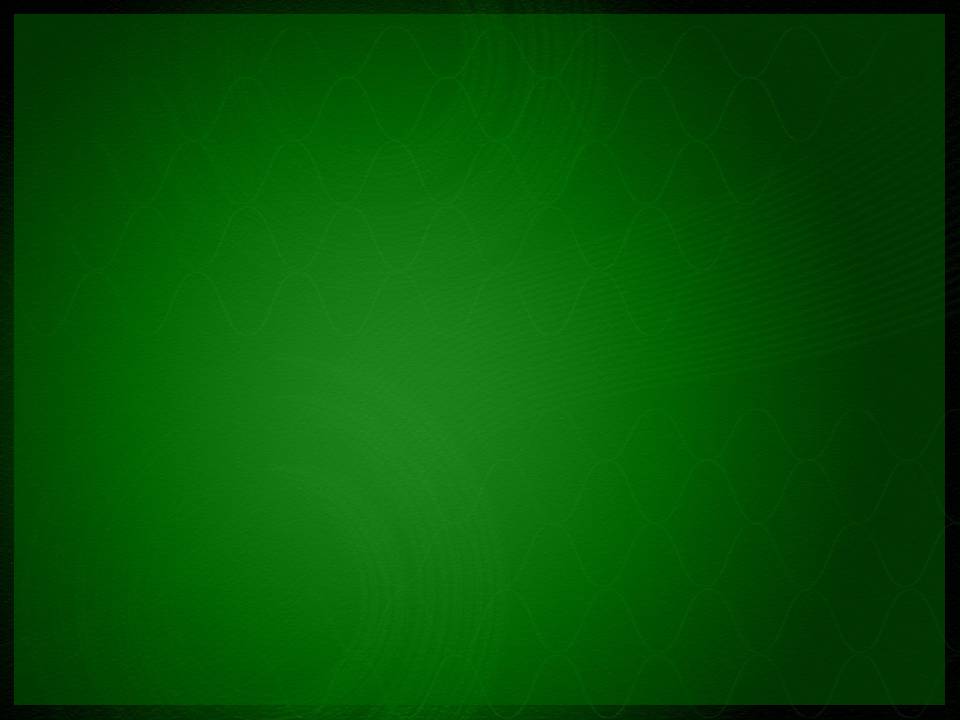 En relación a los resultados obtenidos durante el período 2010, es necesario:

Incrementar los proyectos de gestión de recursos;
Fortalecer la participación en el Programa de Educación Rural (PER).
Gestión de PIFIT de forma permanente.
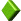 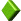 Conclusiones:
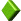 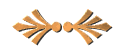 Proceso: Administración de Recursos
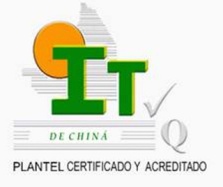 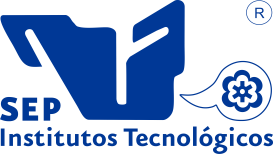 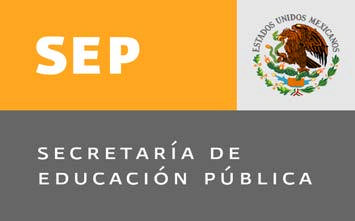 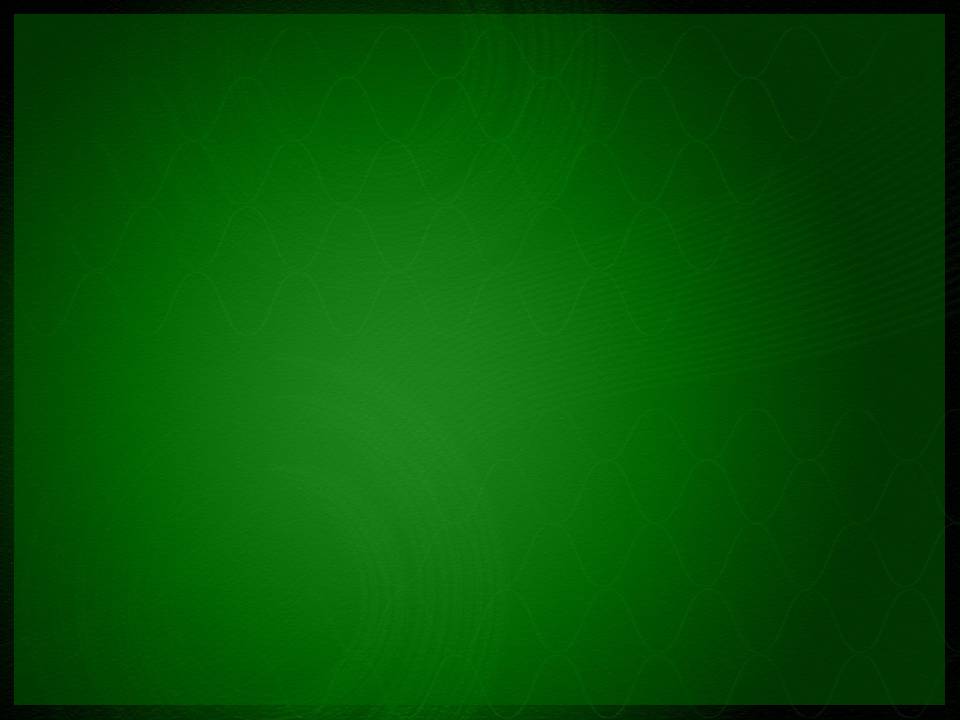 Ingresos Propios
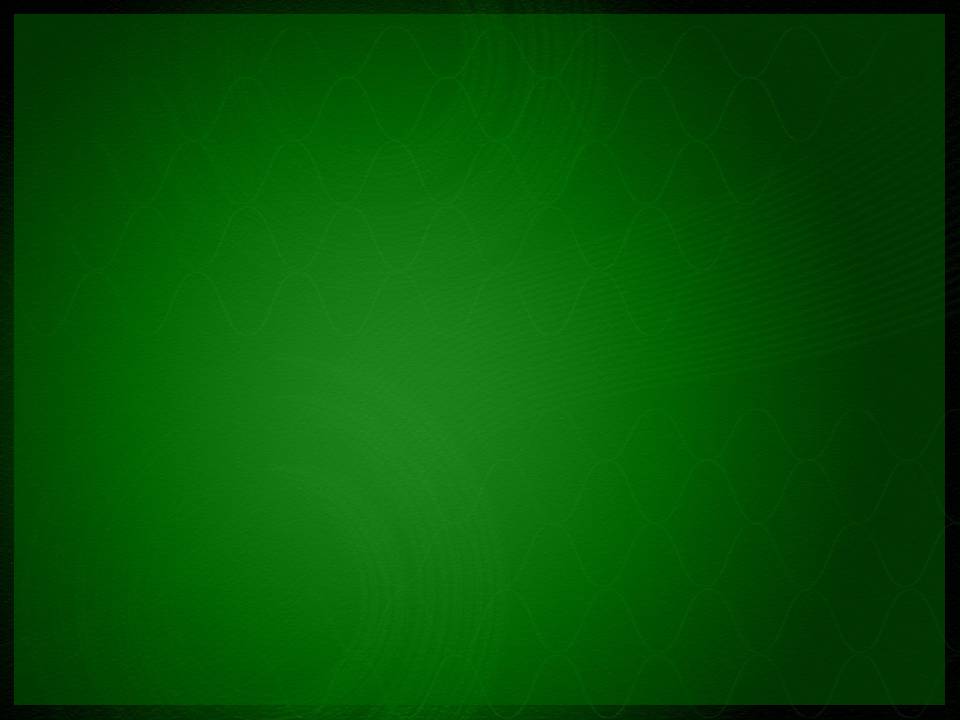 Gastos Directos
Cabe aclarar que de los 605,000; 105,000 corresponden a proyectos de investigación.
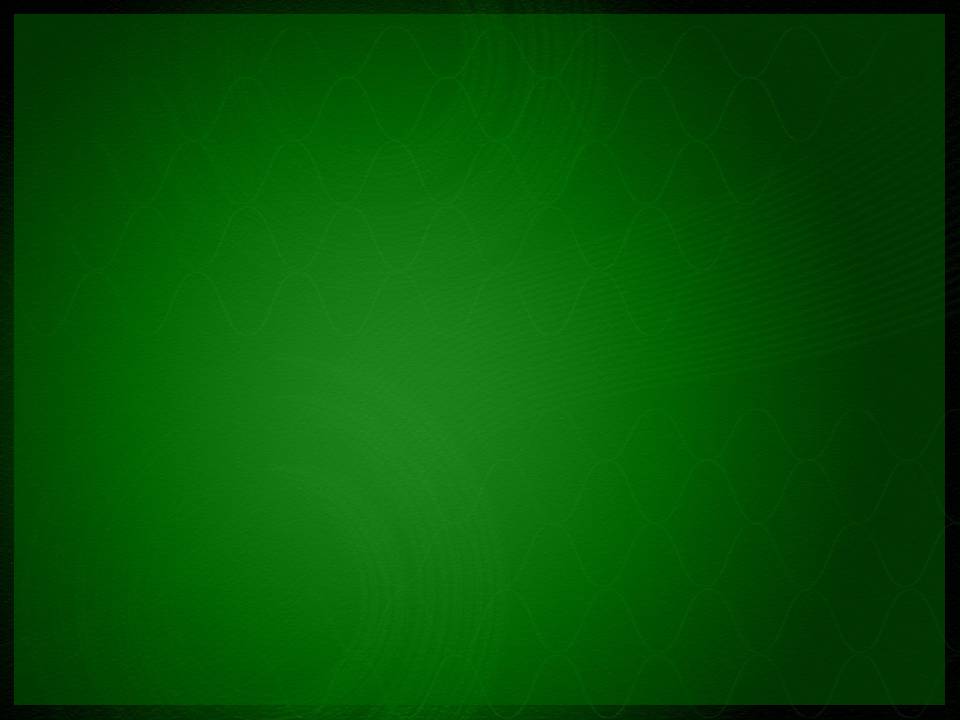 Capacitacion personal directivo
y de apoyo a la educación
La Meta para el 2010  es de 100% de capacitación para  el   personal directivo y de apoyo a la educación de un total de 44, se alcanzó el 89%
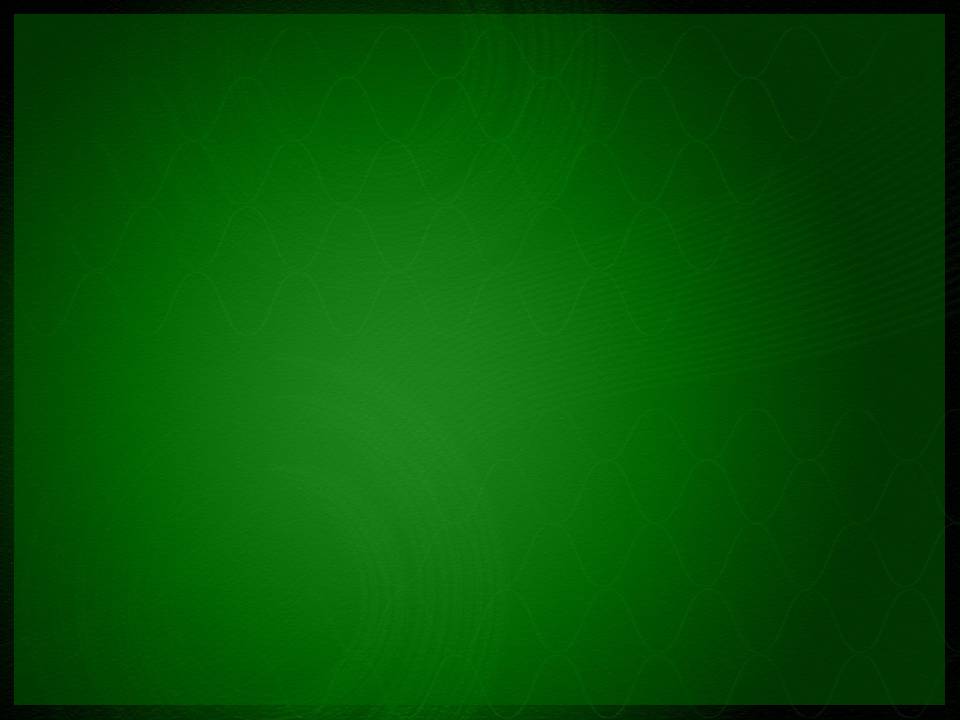 Personal Administrativo
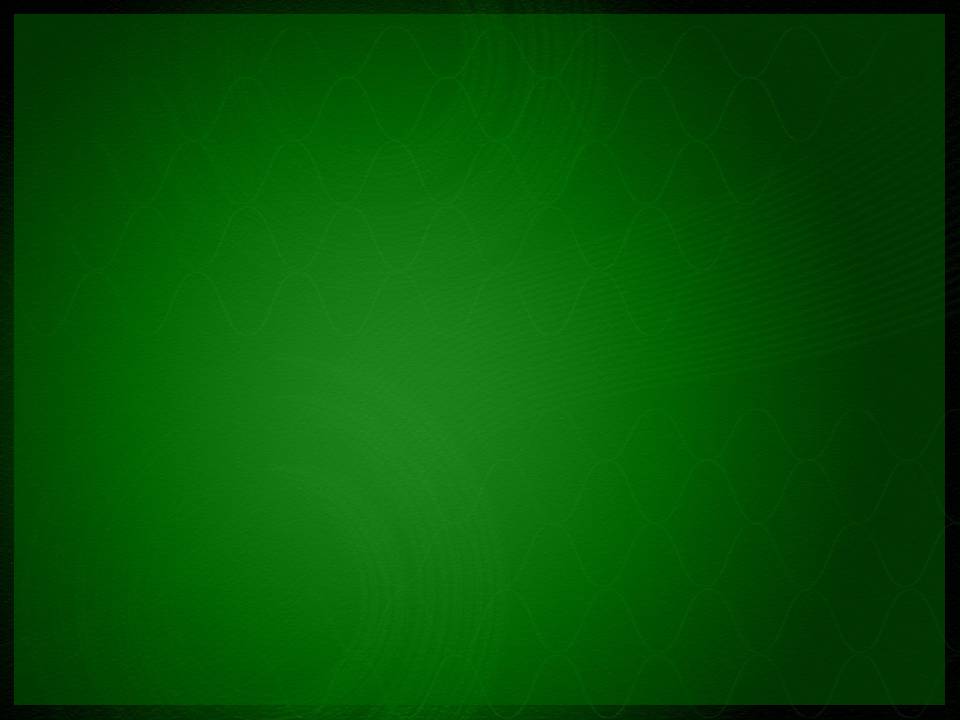 Mantenimiento
En el 2010, se invirtió en un 392% más  que en el 2009.
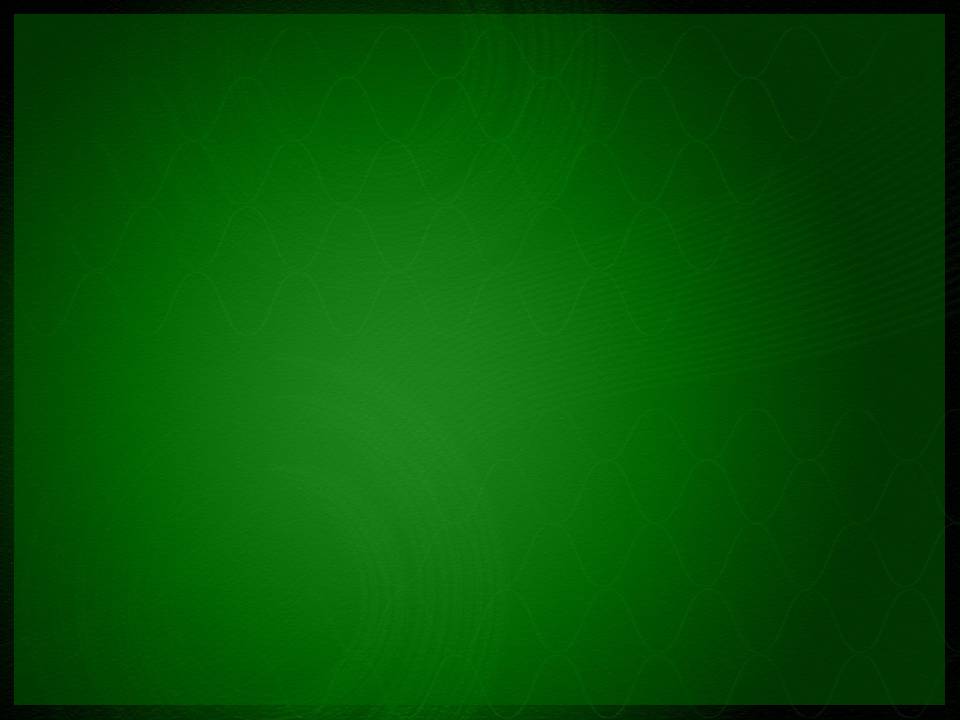 En relación a los resultados obtenidos durante el período 2010, es necesario:

Continuar ejerciendo  los recursos con equidad y transparencia;

Ofrecer programas de actualización para personal directivo y de apoyo a la docencia, para obtener la competitividad que exigen los cambios  de la globalización
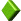 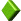 Conclusiones:
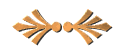 Proceso: Calidad
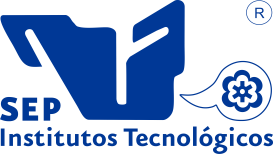 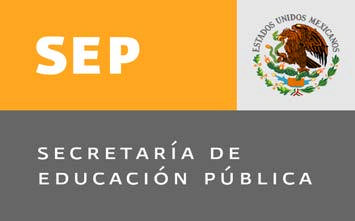 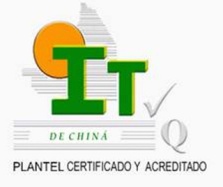 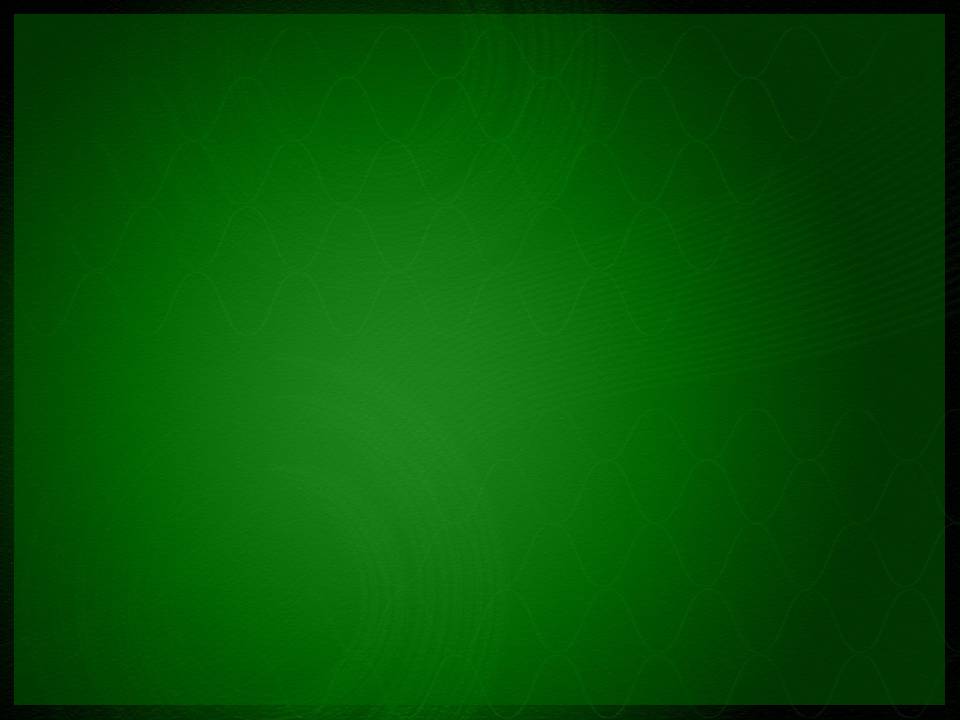 Personal Docente
Meta para el 2010,  es de 37 profesor de tiempo completo con estudio de posgrado, se alcanzó 34 profesores, correspondiendo al 92%
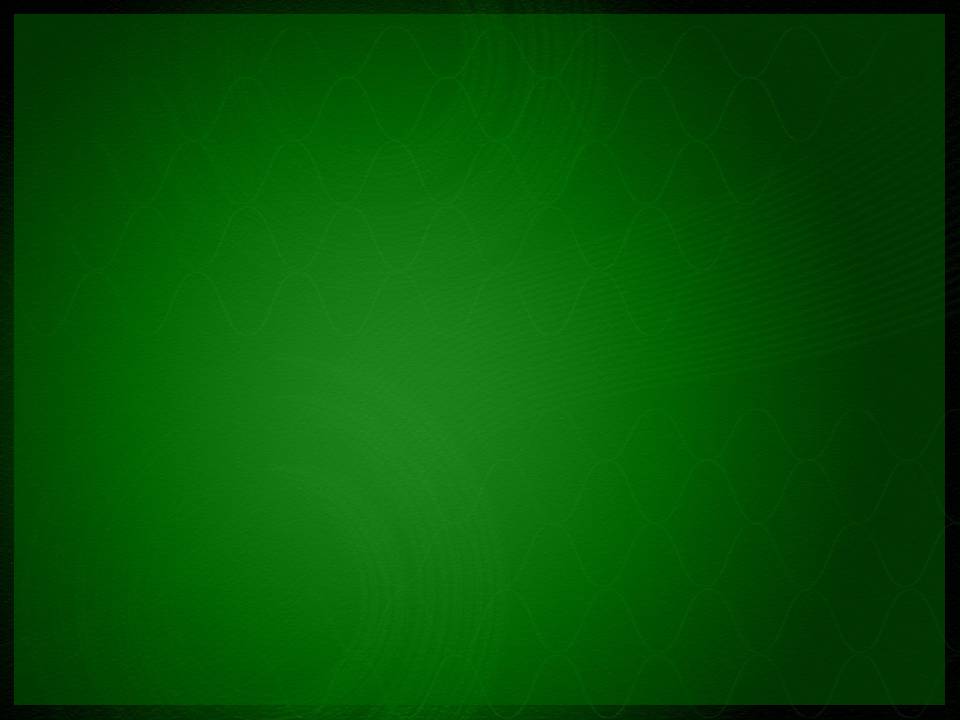 Personal Docente Capacitado
Meta para el 2010  es de 52 se alcanzó el 100%
En el comparativo 2009-2010 se obtuvo un decremento del  4%
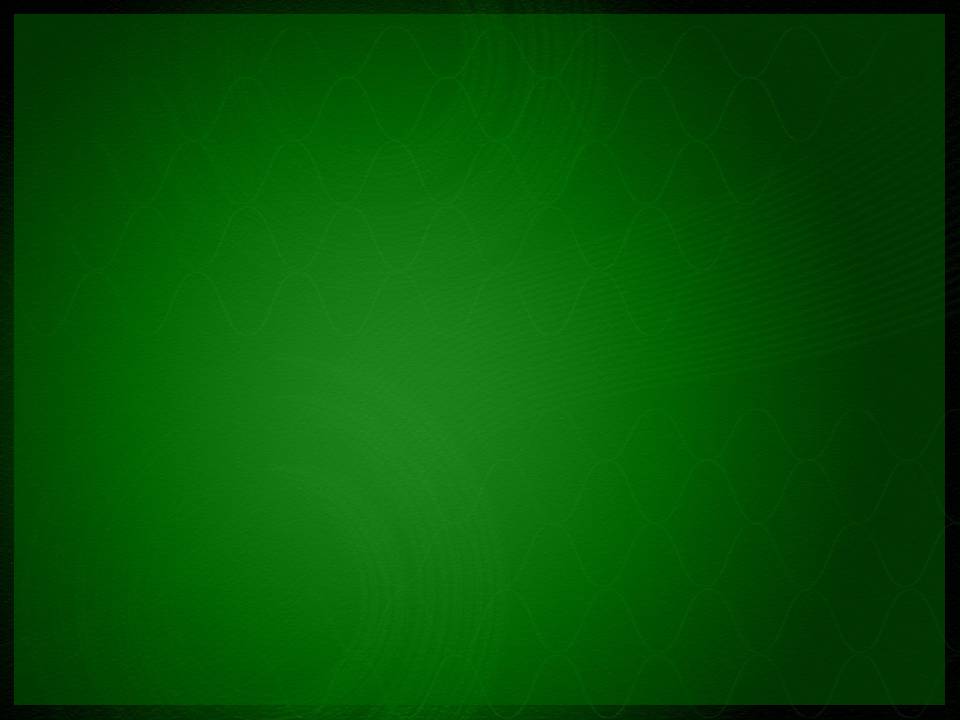 Estímulo al Desempeño Docente
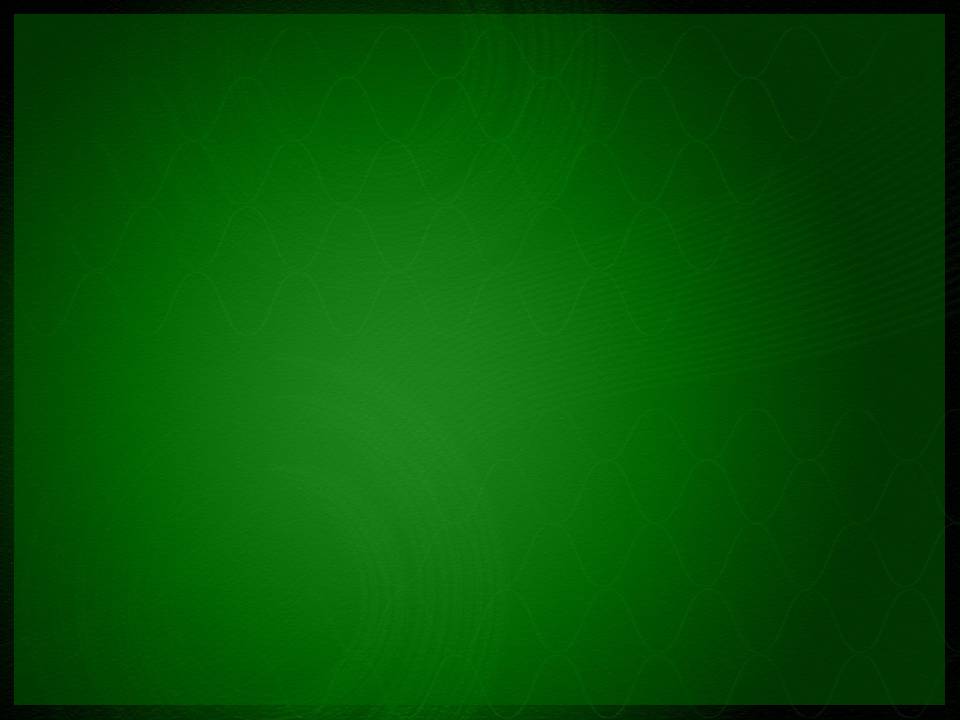 ACREDITACIÓN DE PROGRAMAS:  En el 2010
entra en Proceso de Reacreditación el programa académico de 
ingenieria  en Agronomia .través de COMEAA,
CERTIFICACIÓN:  El Sistema de Gestión de Calidad del Proceso
 Educativo   en el 2010 se recertifico.
Logros y Reconocimientos
En el mes de Noviembre de 2010, se obtuvo la certificación en el
 Modelo de Equidad y Género.
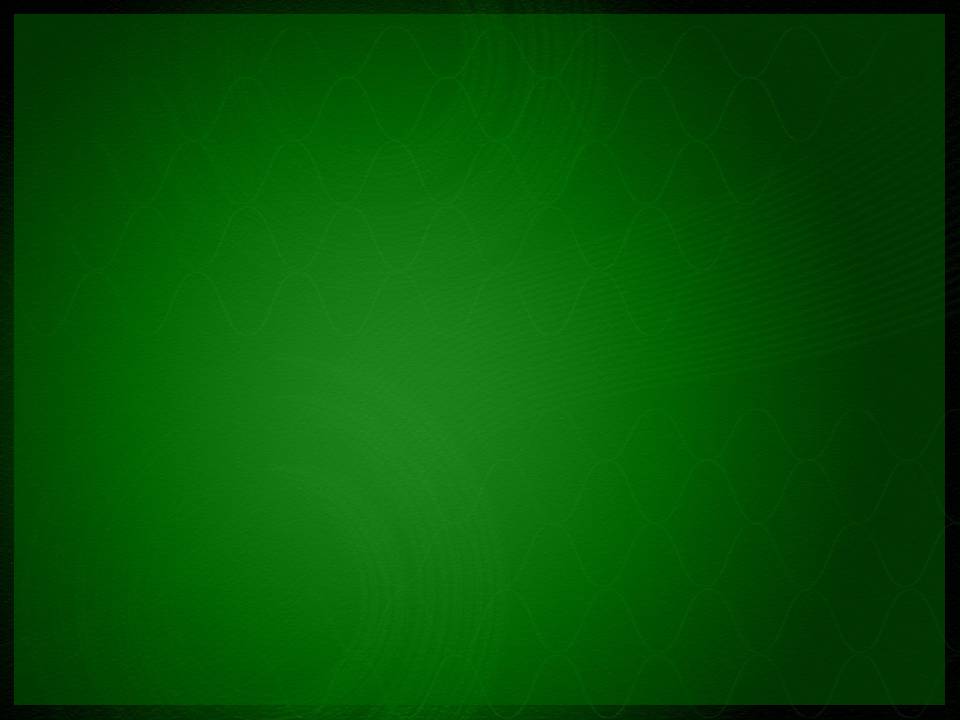 Distribución de personal docente
por Carrera
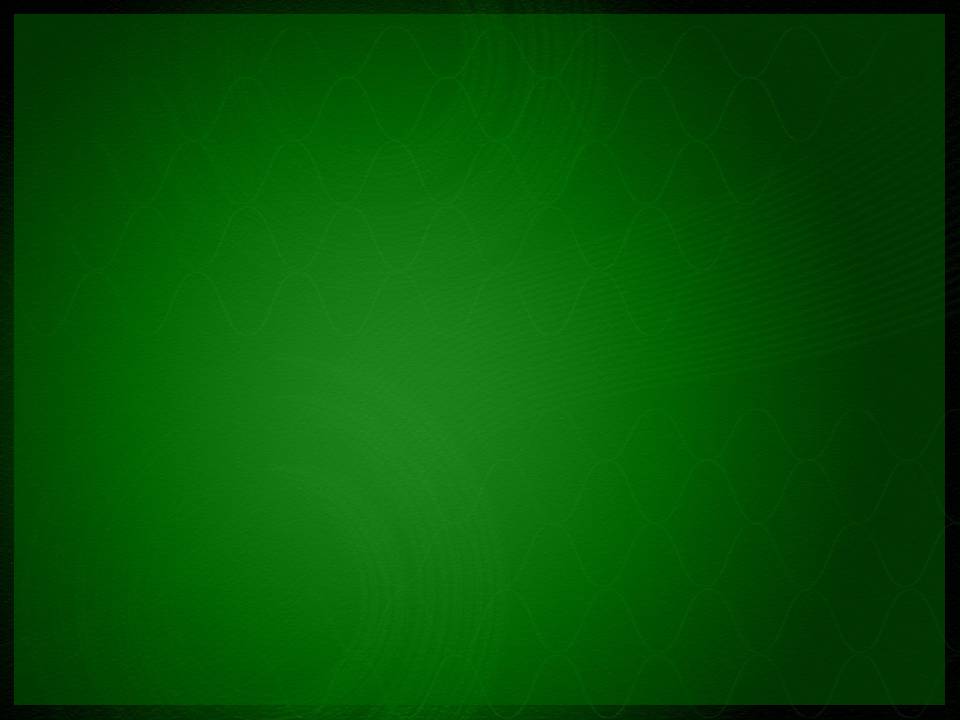 CONCLUSIONES: 
En relación a los resultados obtenidos durante el período 2010, es necesario:

Apoyar al personal docente para el estudio de posgrado, así como en la obtención del grado;

Ofertar programas de actualización y formación docente bajo el enfoque de competencia profesionales;

Sensibilizar a los docentes, para incrementar la participación en el programa de estímulo al desempeño docente que permitirá elevar la productividad académica;

Mejorar la infraestructura para elevar la calidad del servicio educativo;

Mantener la certificación del proceso educativo y la acreditación de los programas educativos.
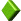 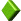 Conclusiones:
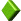 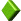 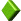 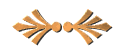 Retos y Desafíos
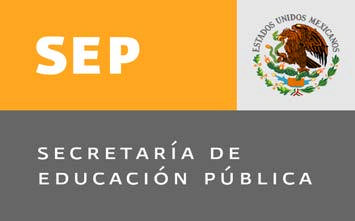 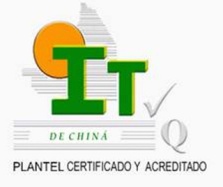 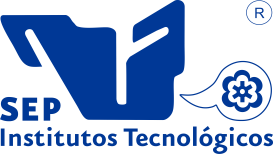 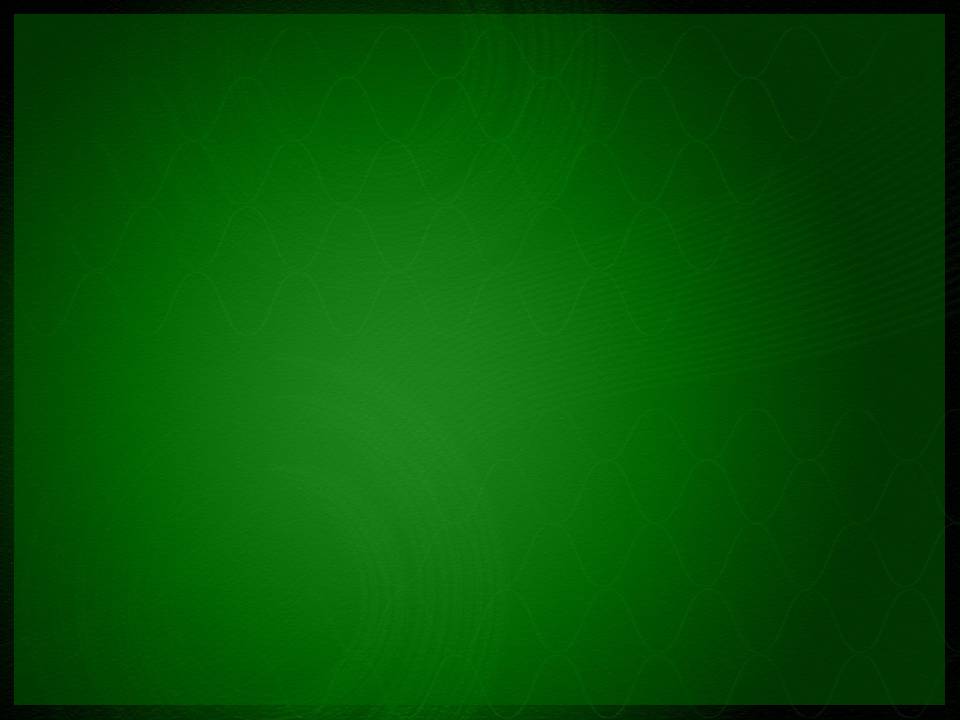 METAS PRIORITARIAS AL 2011.

Alcanzar una eficiencia terminal  ( índice de egreso)del 52%, en los programas de estudios

2. Mantener  certificado el proceso educativo conforma a la norma ISO 9001:2008


Lograr al 2011, que el 87% de los profesores de tiempo completo cuente con estudios de posgrado

 Incrementar de 563 a 700 estudiantes de licenciatura e ingenierias

5. Lograr la certificación en competencias del 62.5 % de los docentes de tiempo completo.
METAS PRIORITARIAS
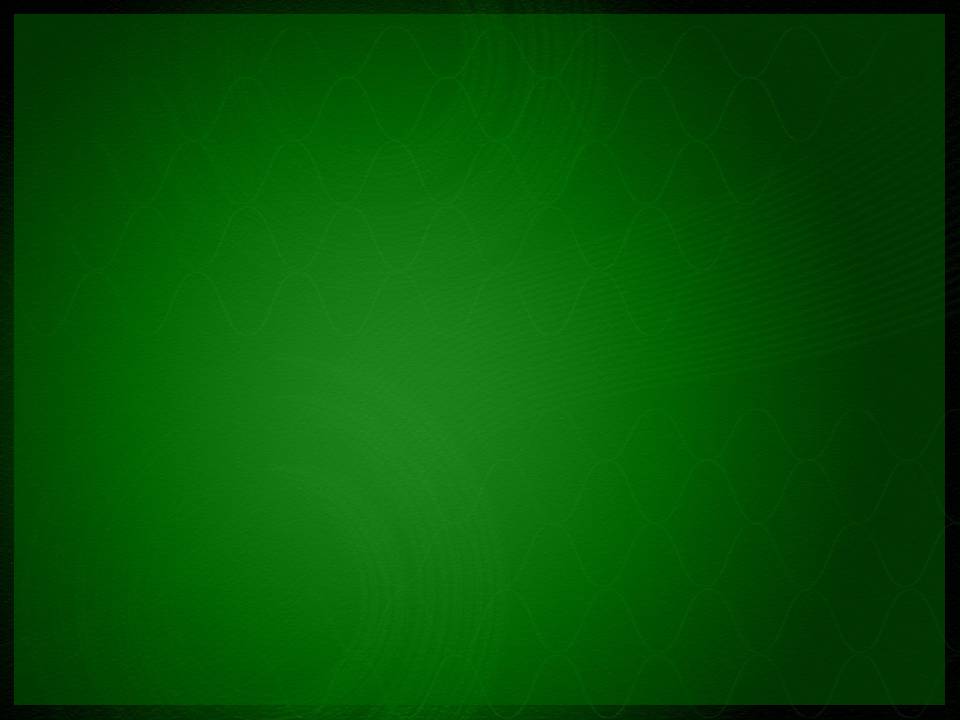 Incrementar la matrícula en los Programas Educativos: 



Ampliación de la oferta Educativa:
     Promoción y difusión de la oferta educativa;
 Intensificar la promoción en la carrera de Agronomia con horario flexible para trabajadores.
Priorizar en la promoción las carreras de las ingenierias: Forestal  y Gestión .     

Fortalecimiento de la  capacidad Académica:.
     Integración, formación y consolidación de cuerpos académicos;
Incrementar la participación en el perfil deseable.

Fortalecimiento de la competitividad:
Actualización docente bajo el enfoque del desarrollo en competencias;
Acreditación y certificación de los docentes en su área de competencia.
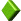 Retos y Desafíos:
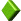 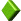 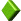 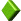 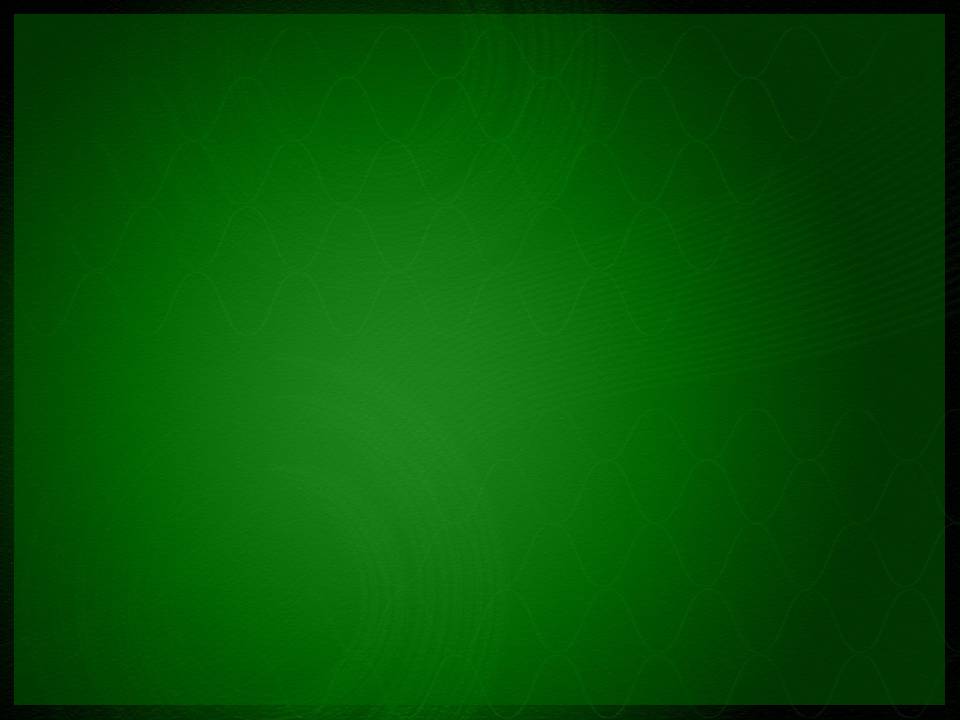 Incrementar la matrícula en los Programas Educativos: 


4.       Recertificaciónes:
Del  S.G. C. del Proceso Educativo  
Modelo de Equidad y Genero.
Reacreditación  del programasde Estudios de la carrera de Agronomía.

Posicionamiento:
Fortalecer la vinculación con el sector productivo a través de la capacitación y la asesoría Técnica.
 Ampliando  nuestra área de influencia de capacitación a los 11 municipios
Ampliar   la atención de los programas de desarrollo Comunitario.
Mejoramiento de la infraestructura de laboratorios y talleres.
Incrementar  la imagen Corporativa.
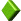 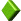 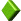 Retos y Desafíos:
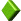 La Comunidad del Instituto 


Tecnológico de Chiná

Agradece

La distinción de su presencia
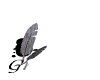